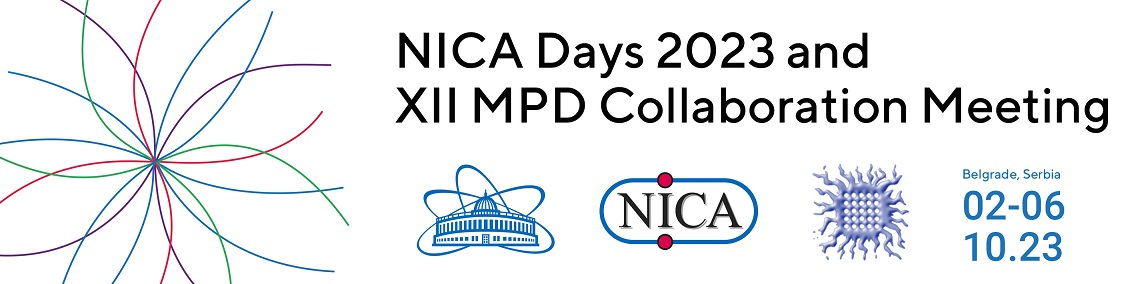 DIRAC based MPD mass productionand its automatization
Andrey Moshkin, Igor Pelevanyuk, Oleg Rogachevskiy
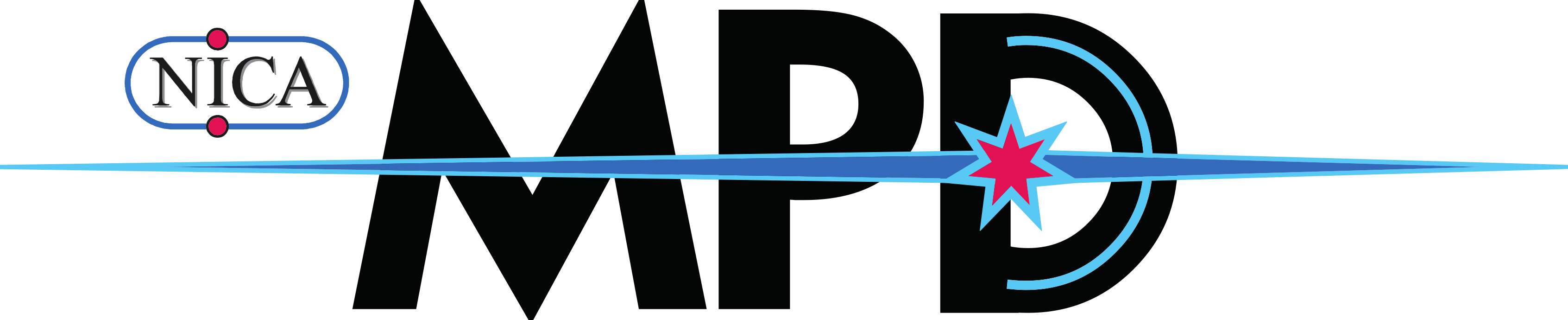 12th MPD Collaboration meeting
2
Participants
MPD:Victor Riabov, Arkadiy TaranenkoAndrey Moshkin, Oleg Rogachevskiy, DIRAC: Igor Pelevanyk, Andrey TsaregorodtzevResponsibles for resources:Tier-1,Tier-2, EOS:   Valery MitsynGovorun:   Dmitry PodgainyLHEP cluster: Ivan Slepov
3
MPD MC generation
The MPD(Multi Purpose Detector) apparatus has been designed as a 4π spectrometer capable of detecting of charged hadrons, electrons and photons in heavy-ion collisions at high luminosity in the energy range of the NICA collider. To reach this goal, the detector will comprise a precise 3-D tracking system and a high-performance particle identification (PID) system based on the time-of-flight measurements and calorimetry.
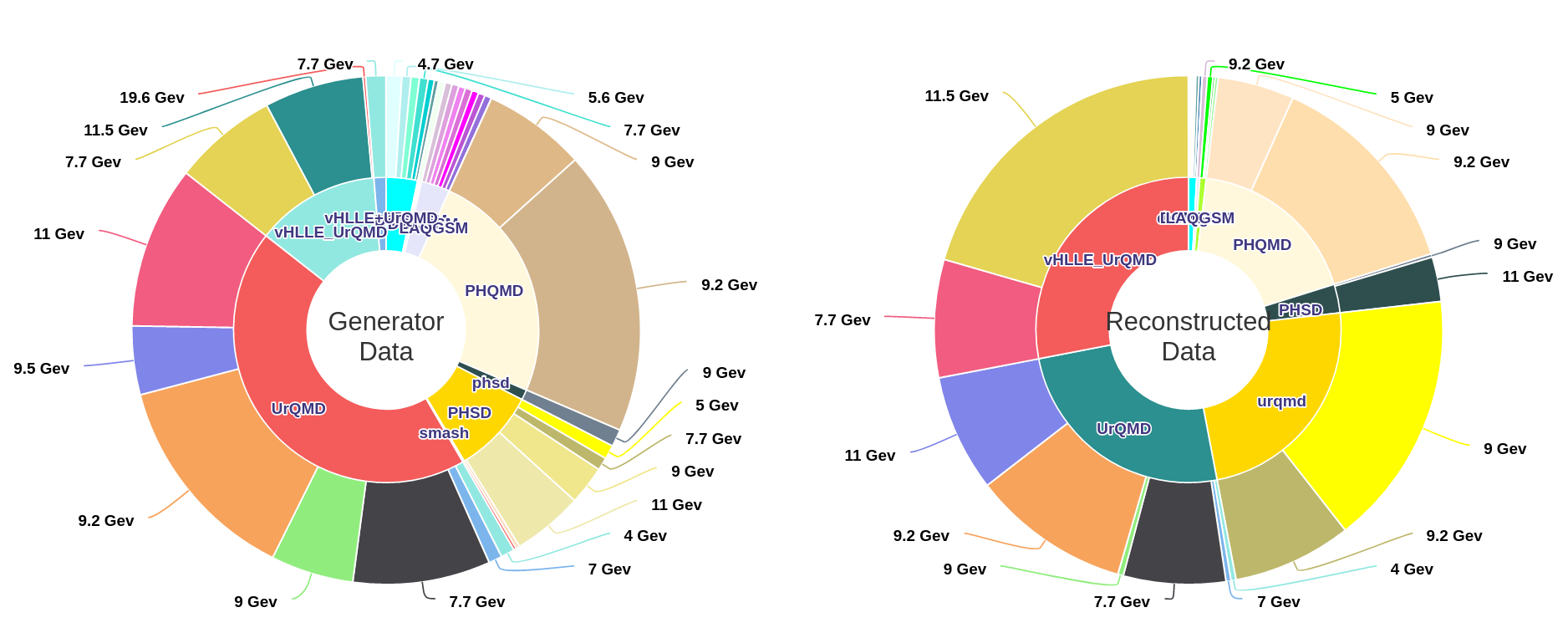 4
http://db-nica.jinr.ru/mpdmc/stat.php
MPD MC generation
5
MICC Resources
dCache
EOS
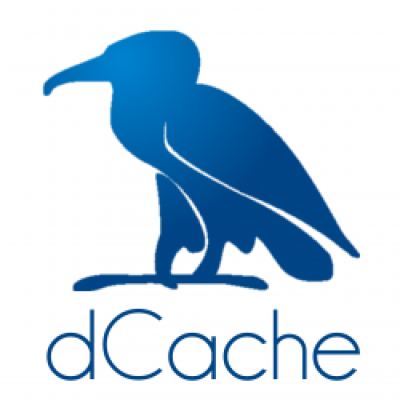 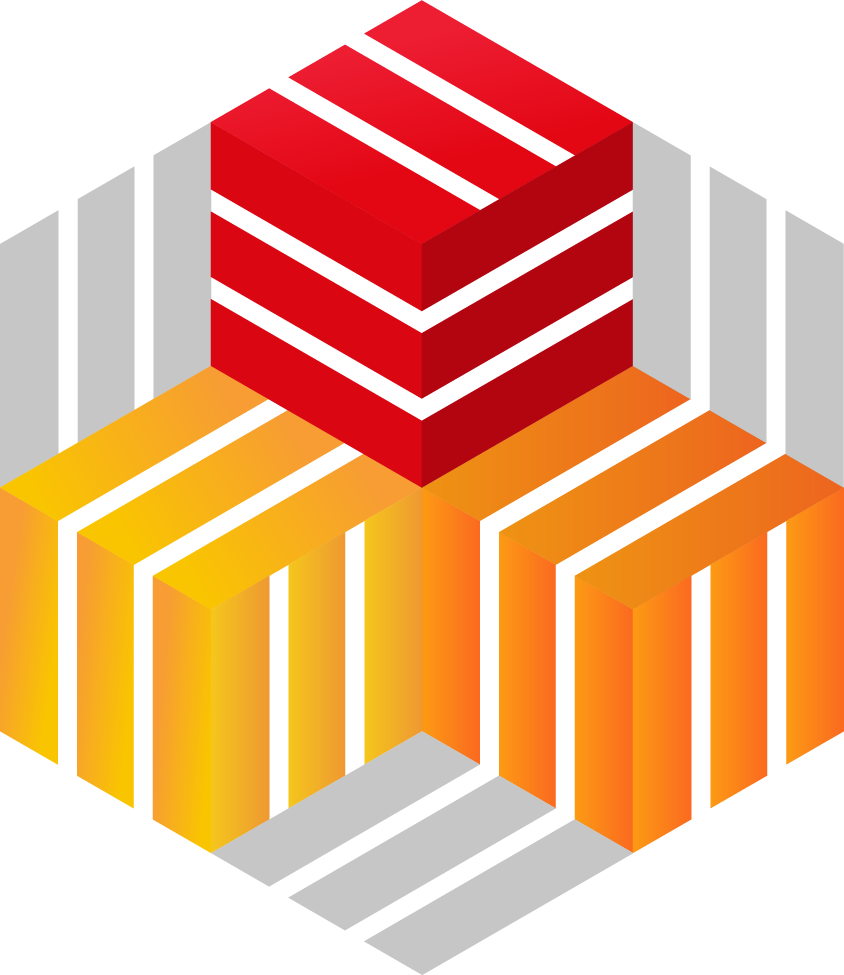 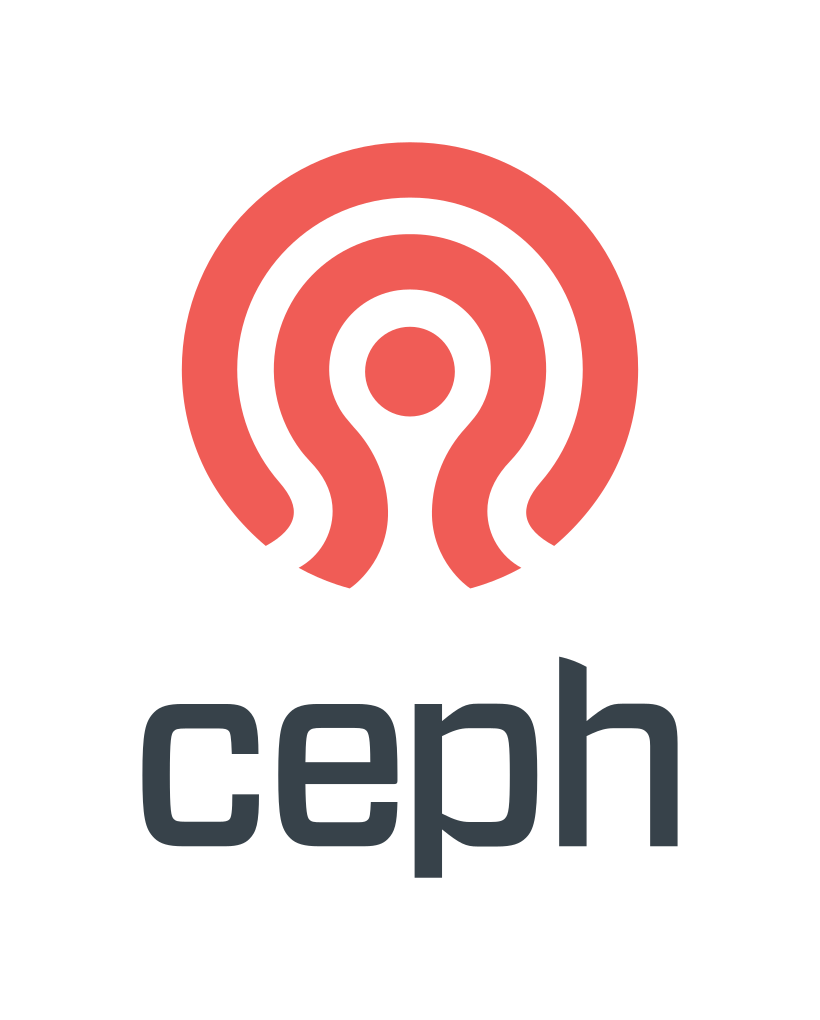 Storage
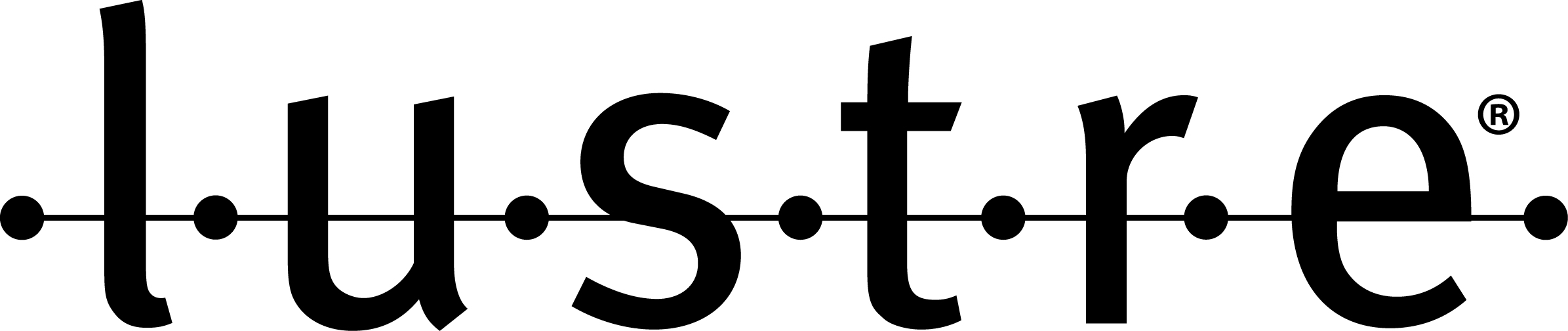 Disk, Tape
local
GridFTP, root
local
Protocol
local, root
ceph key
HybriLIT
Kerb. , x509
x509
Auth Storage
SSO
HybriLIT
x509
Auth Jobs
x509
OpenNebula
Grid
Slurm
Grid
Job Submit.
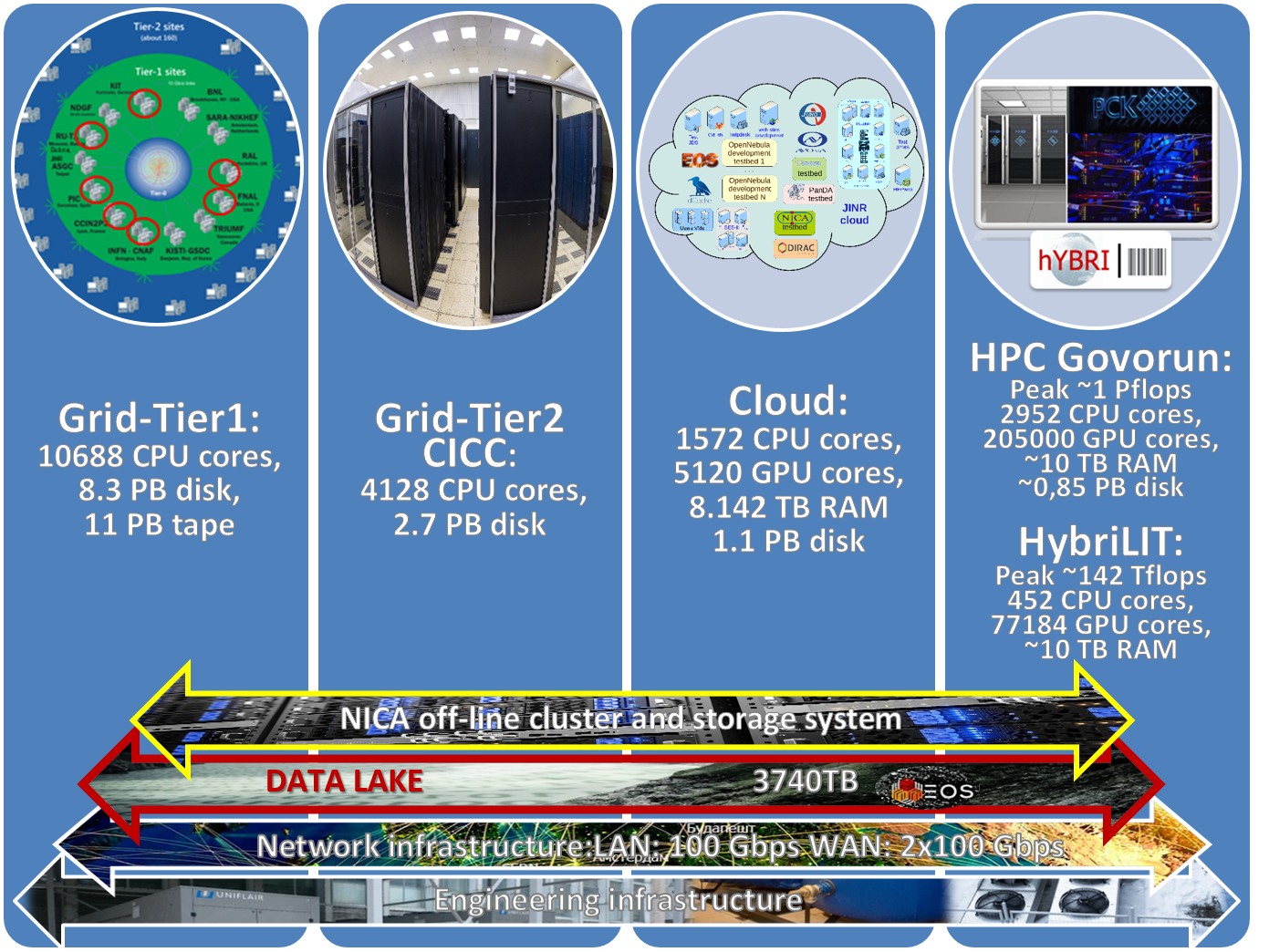 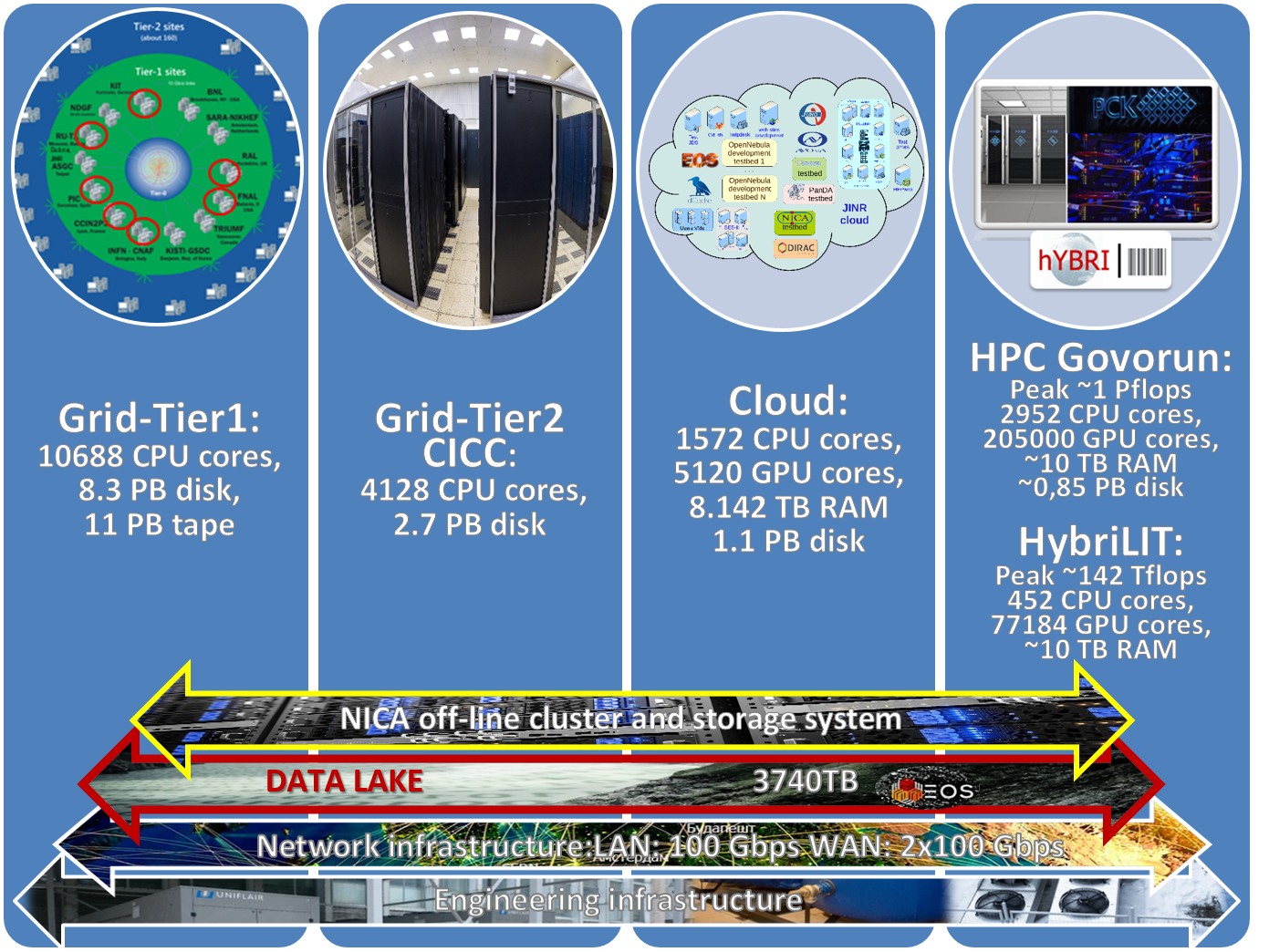 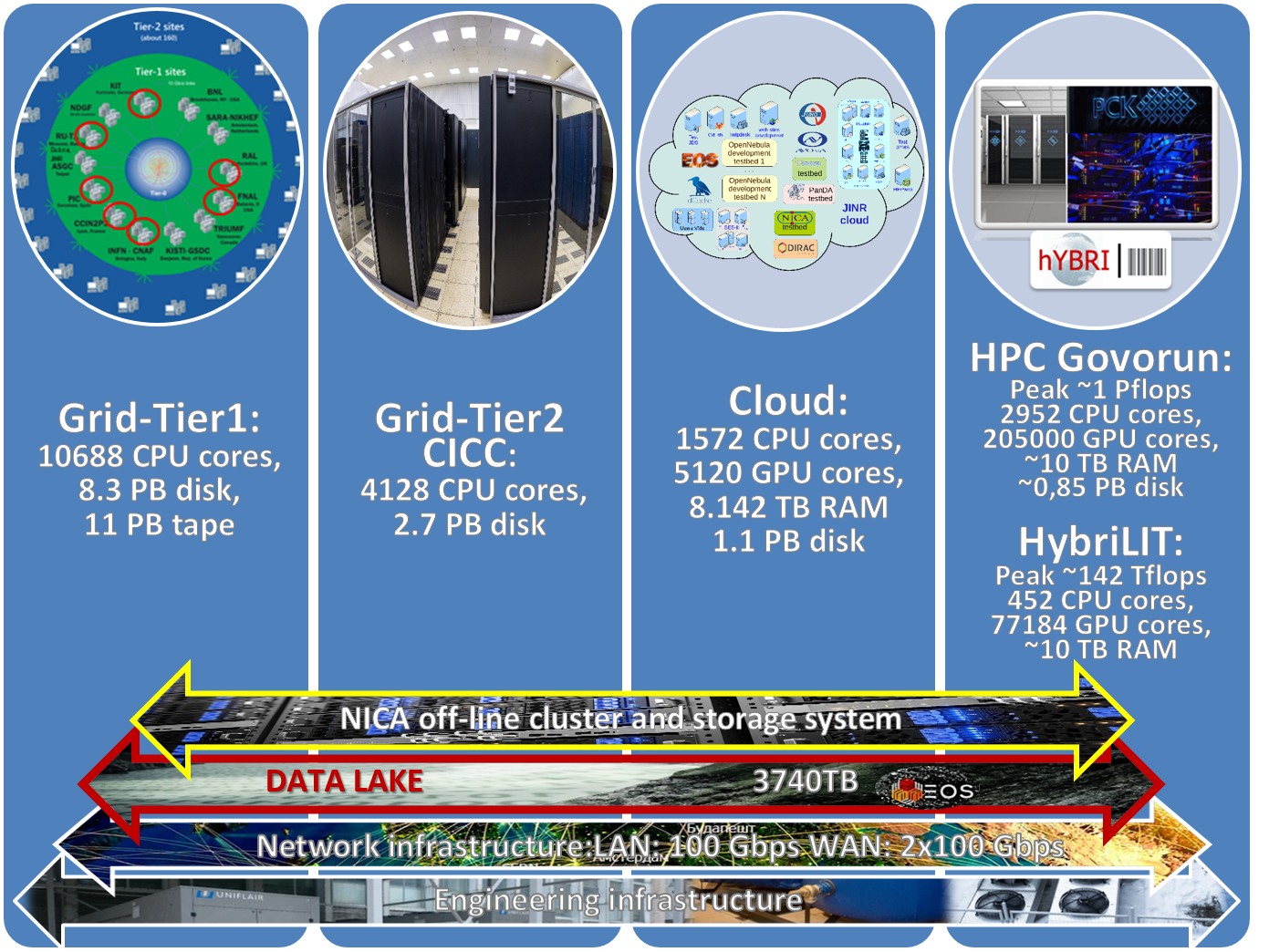 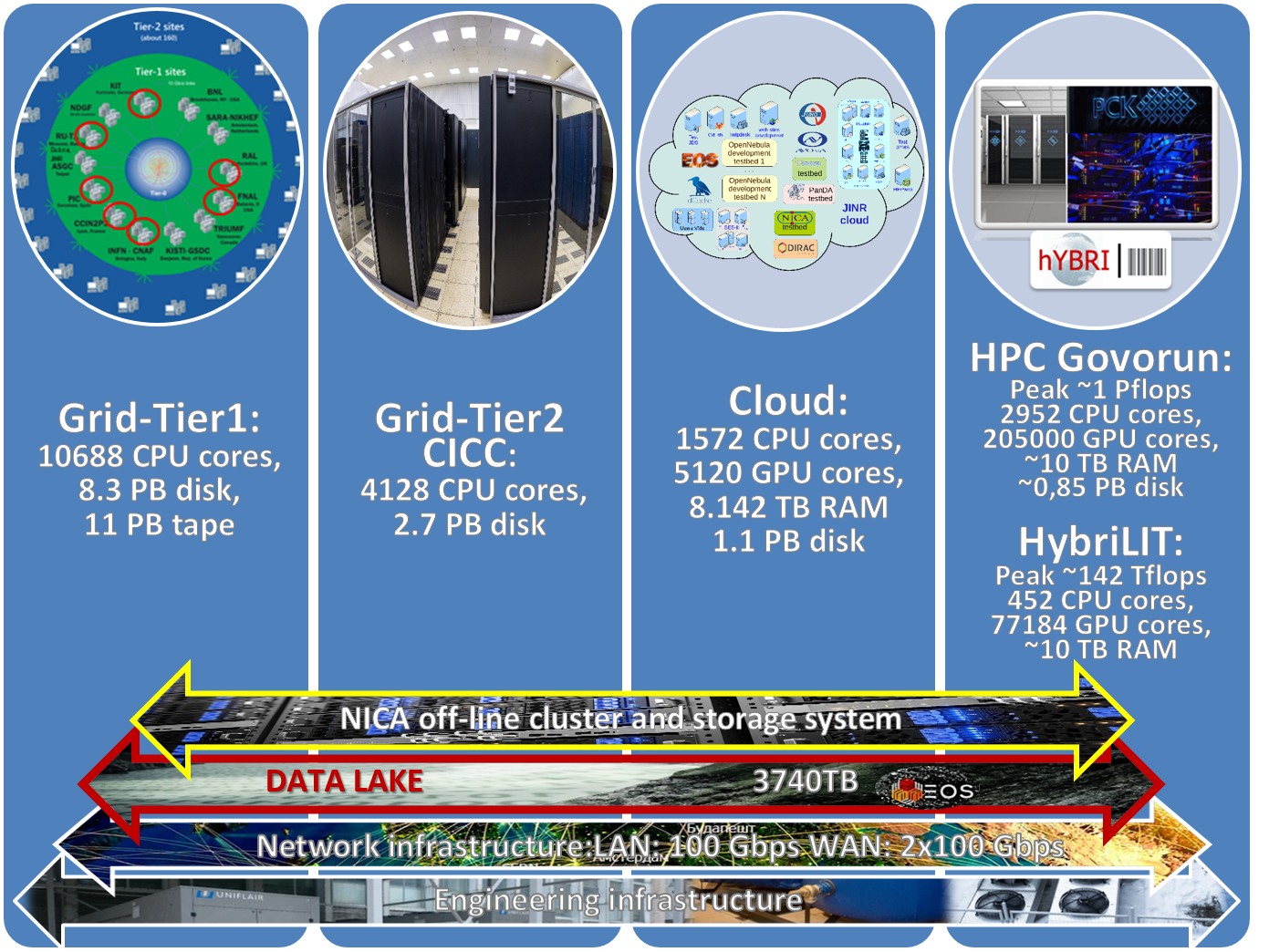 Component
Tier-2/CICC
Cloud
Govorun/HybriLIT
Tier-1
* This is a simplified schema to demonstrate complexity and variability of protocols and accesses approaches
6
DIRAC in JINR
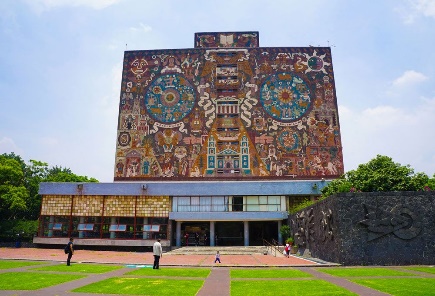 MICC basic facility
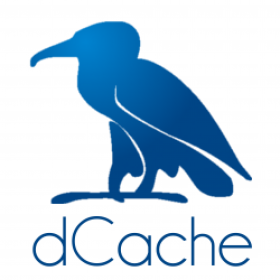 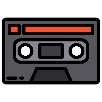 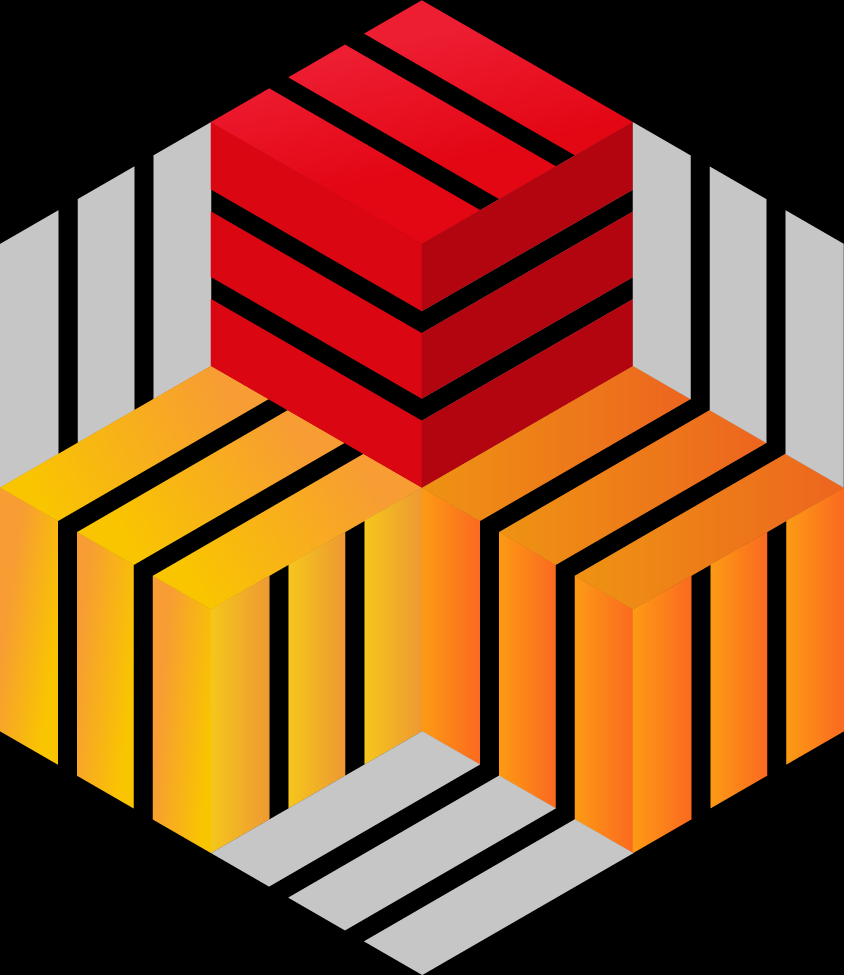 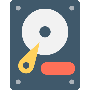 MLIT EOS
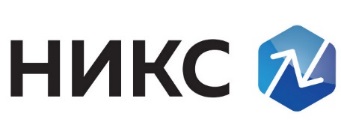 7
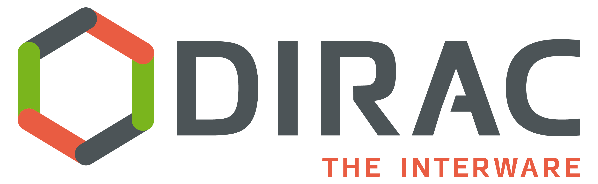 NICA cluster
Tier-1
Tier-2
Govorun
Clouds
UNAM
MSC
Polytech
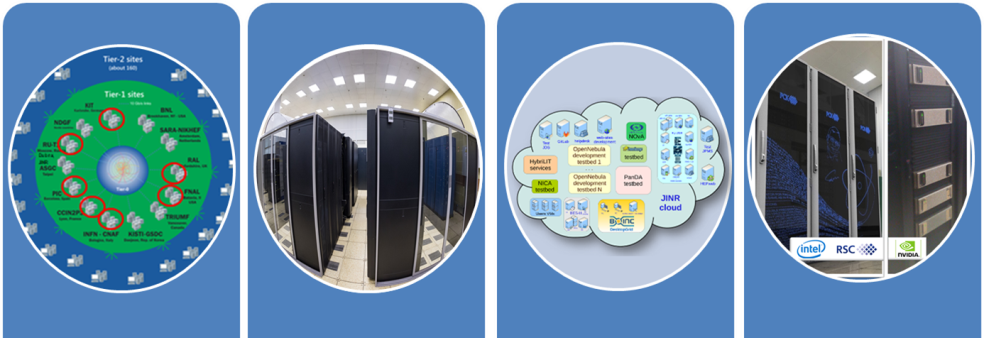 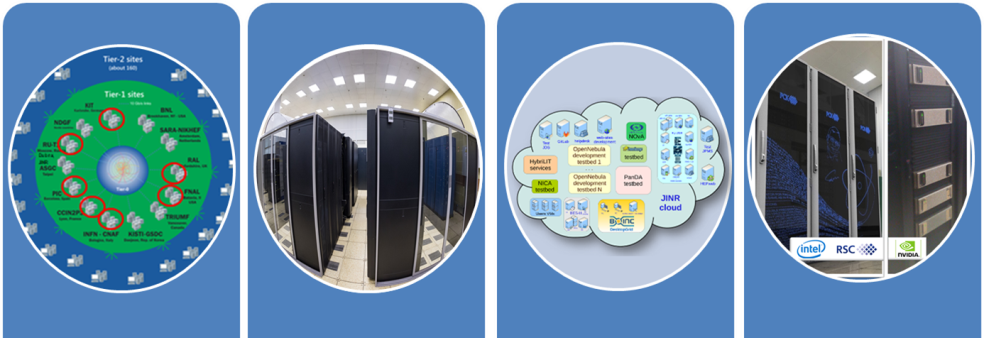 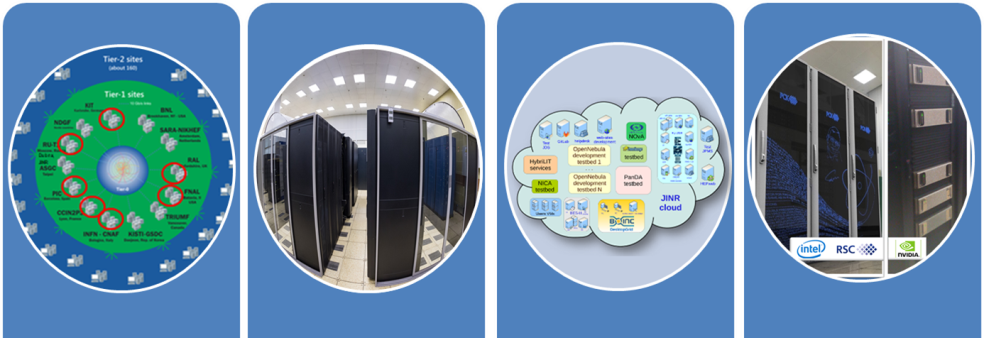 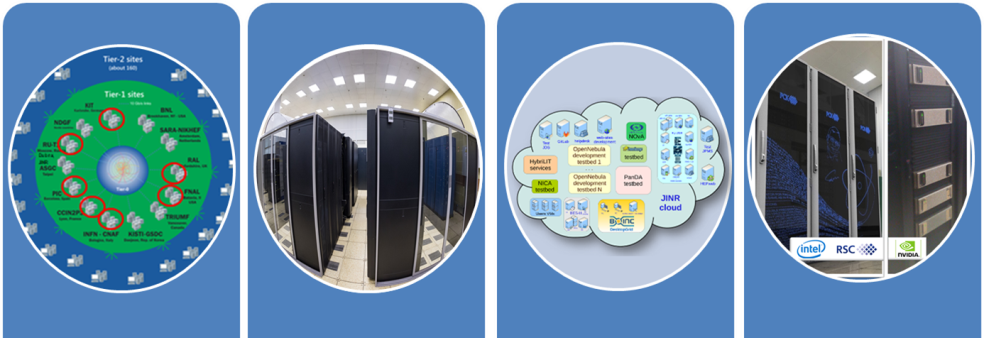 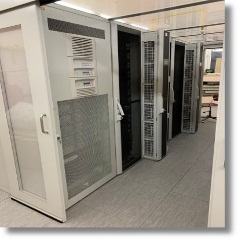 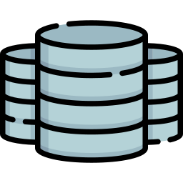 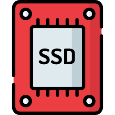 Lustre
Ultra-fast storage
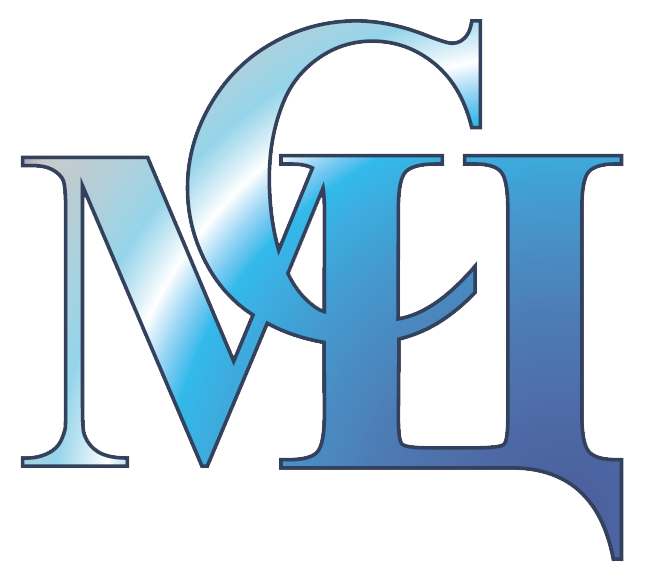 What is DIRAC?
DIRAC provides all the necessary components to build ad-hoc grid infrastructures interconnecting computing resources of different types, allowing interoperability and simplifying interfaces.  This allows to speak about the DIRAC interware.
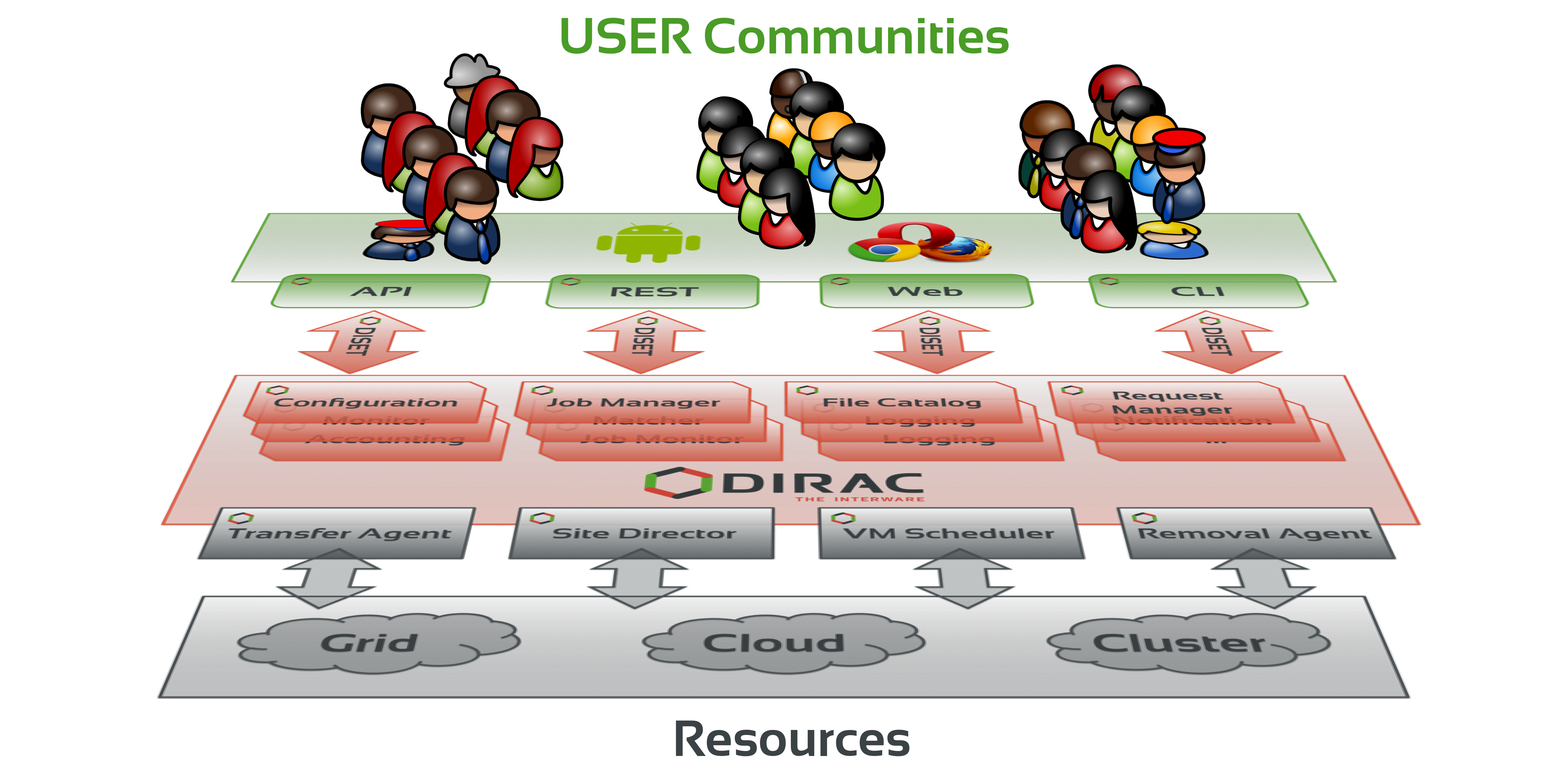 Web
CLI
API
REST
8
Ratio: between experiments
9
MPD Jobs Total
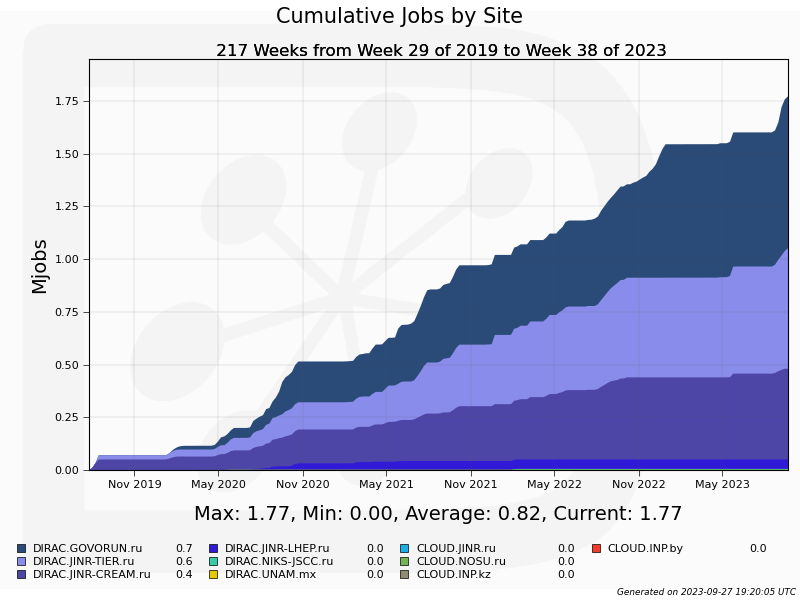 1,75 million jobs
Govorun
LHEP
Tier1
Tier2
10
MPD Wall time
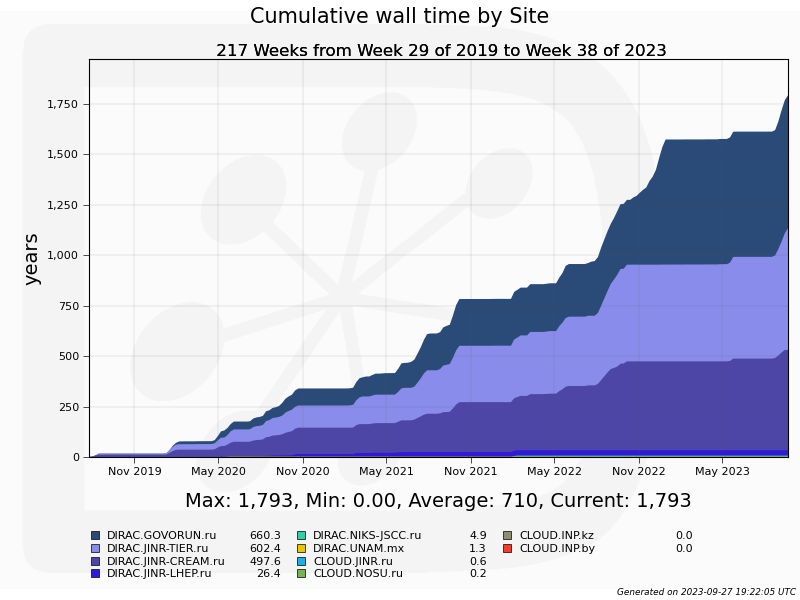 1.750 M jobs
Each lasts ~9 hours
Govorun
LHEP cluster
Tier1
Tier2
11
MPD Normalized time
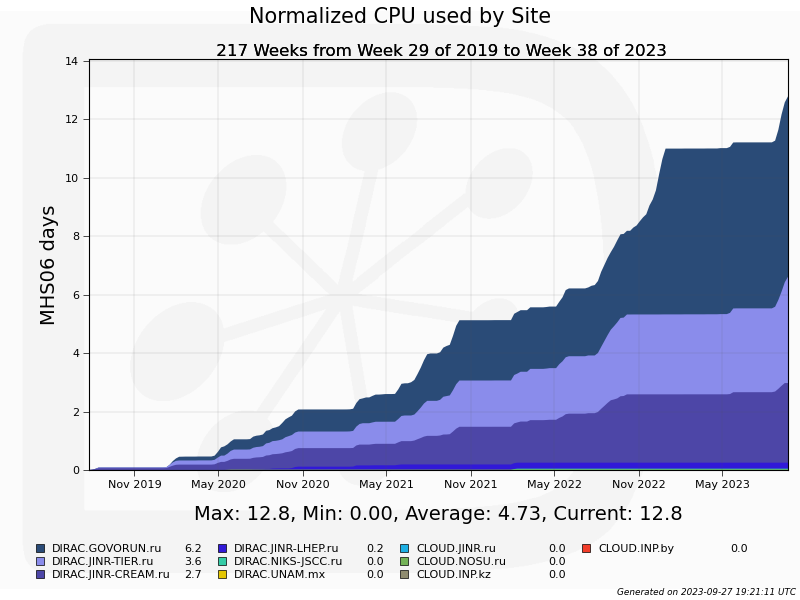 Govorun
LHEP cluster
Tier1
Tier2
12
Computing power in DIRAC
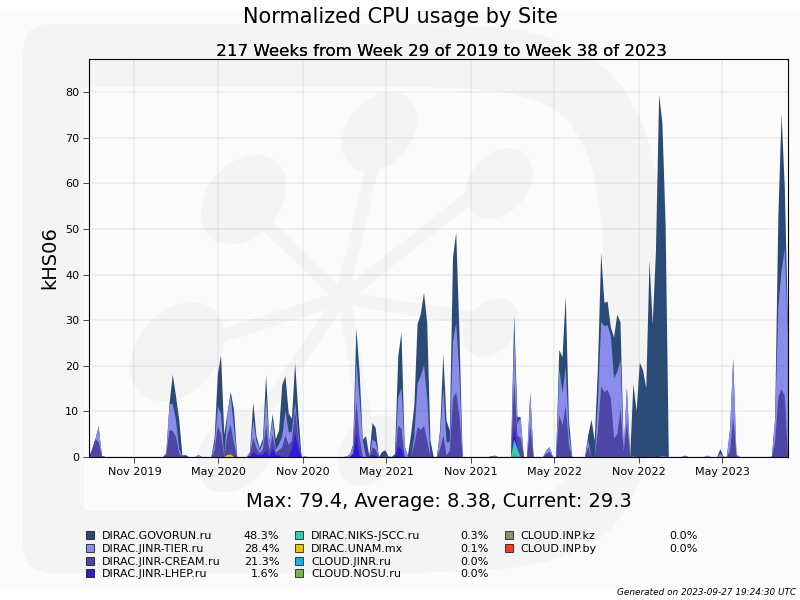 Govorun may calculate jobs with extremely high RAM and disk space requirements.
At that time all jobs were “hard”.
13
Computing power in DIRAC
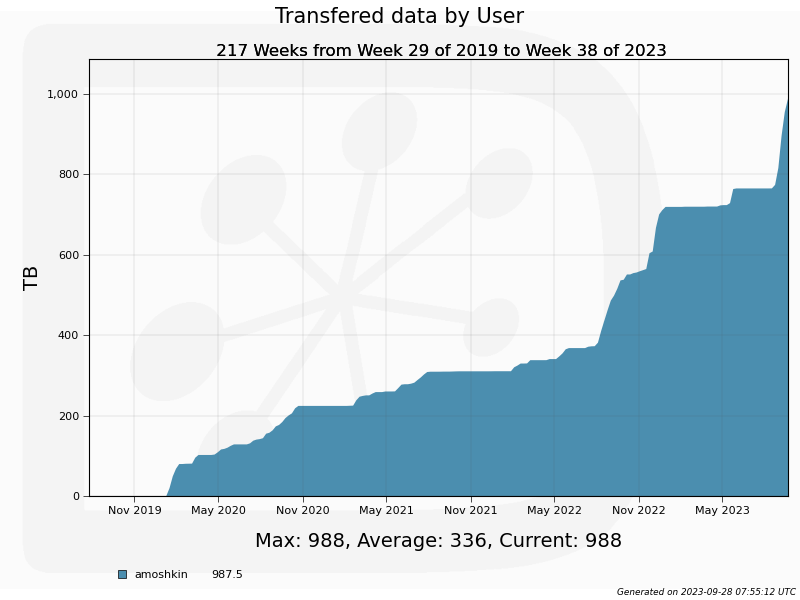 Almost 1 PB of data successfully generated and stored for MPD
14
Automatization
15
Performance evaluation in distributed infrastructures
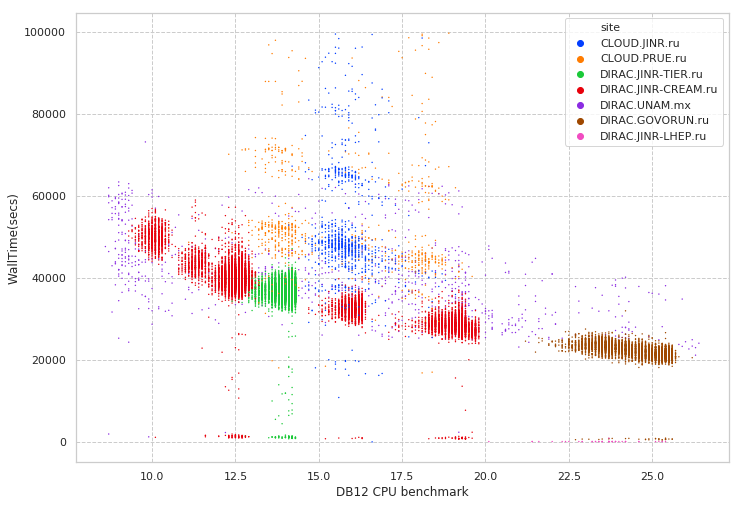 Folding@Home
Job execution time
MPD MC
Errors during execution
Immediate errors  or short jobs
DB12 Benchmark of a core on which jobs was executed
16
MPD real job distribution for last year
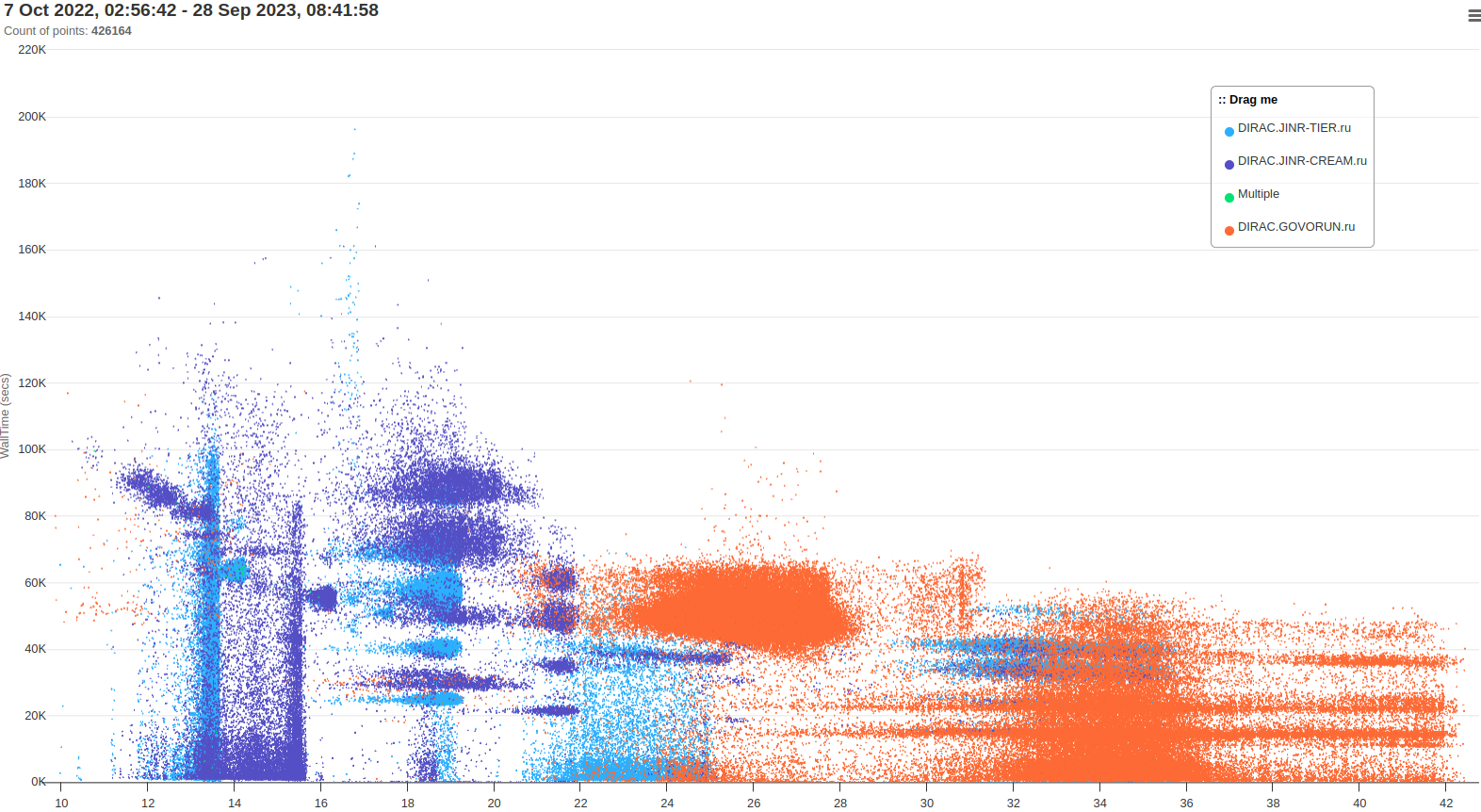 17
MC jobs monitoring
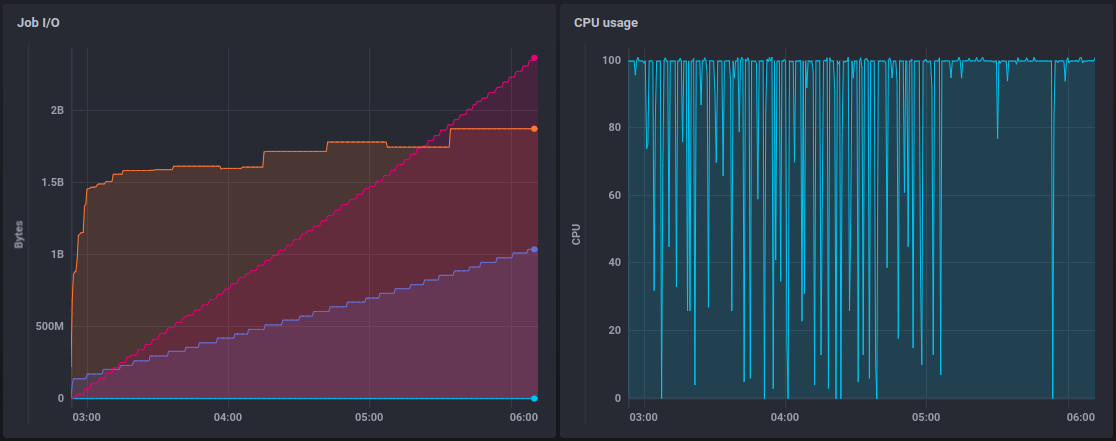 Write
RAM usage
Read
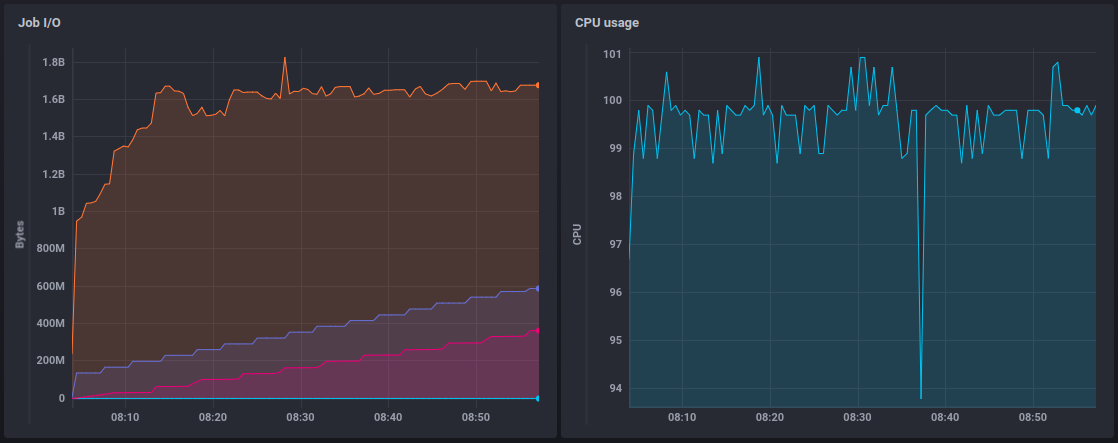 Write
RAM usage
Read
18
MPD Monte-Carlo launchpad
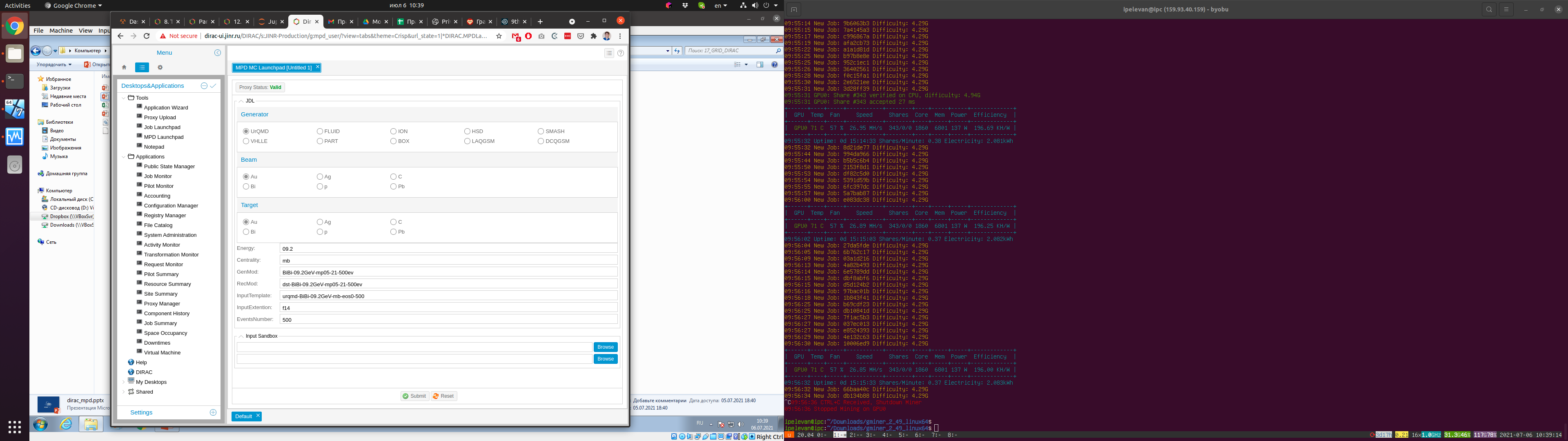 Main issue is that in many cases it is necessary to have possibility to provide root commands which should be executed. 
Especially for trains.

And it is still necessary to obtain user’s certificate in order to use that application


So, the whole concept was rethought.
19
MPD mass production launcher
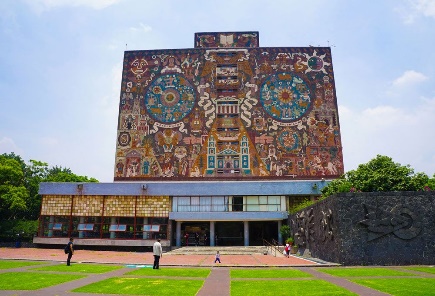 MICC basic facility
Production launcher
Parameters
Access Control List
MPD Collaboration Web site *
JINR SSO*
General Production Certificate
Parameters
Token
Jobs
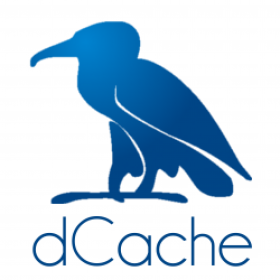 Login
User
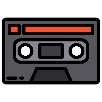 parameters
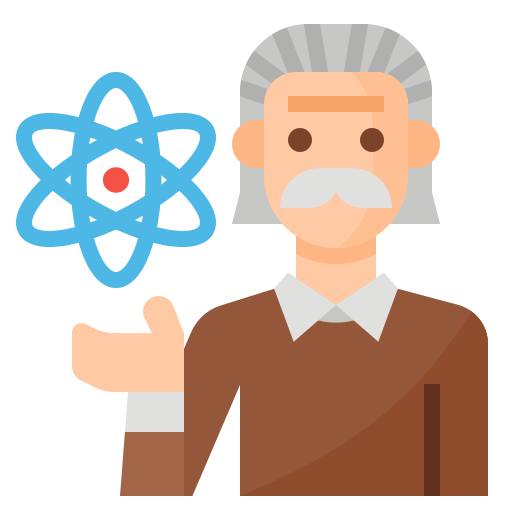 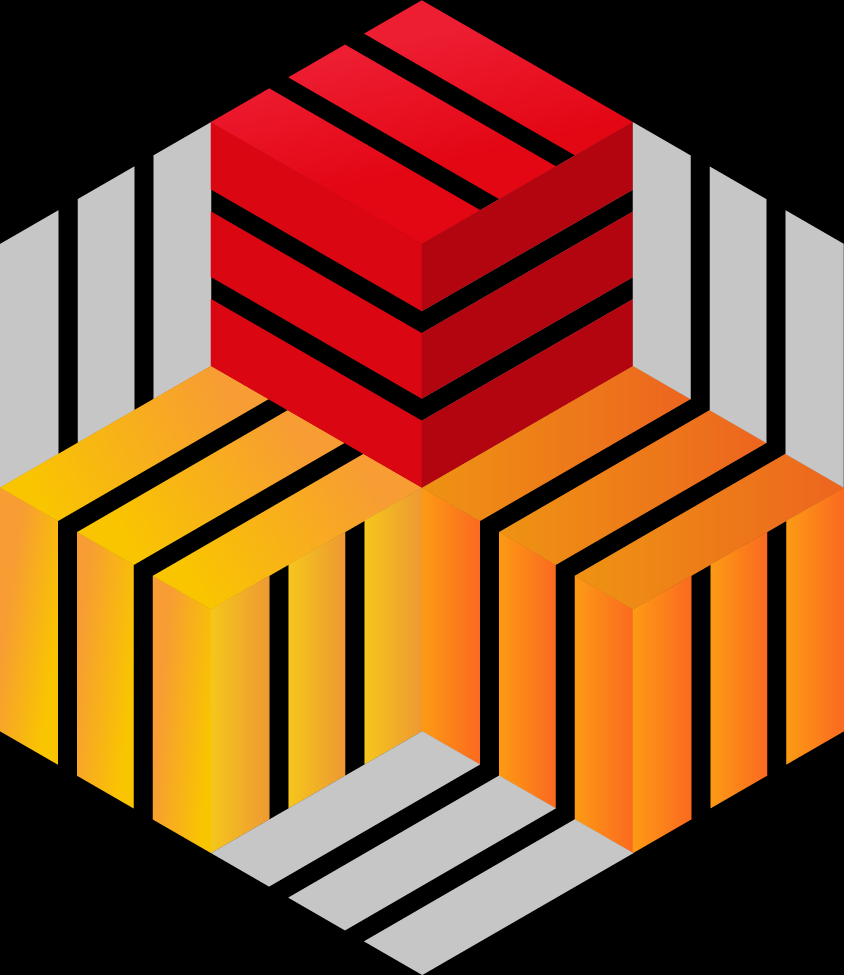 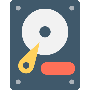 Results(DST files)
MLIT EOS
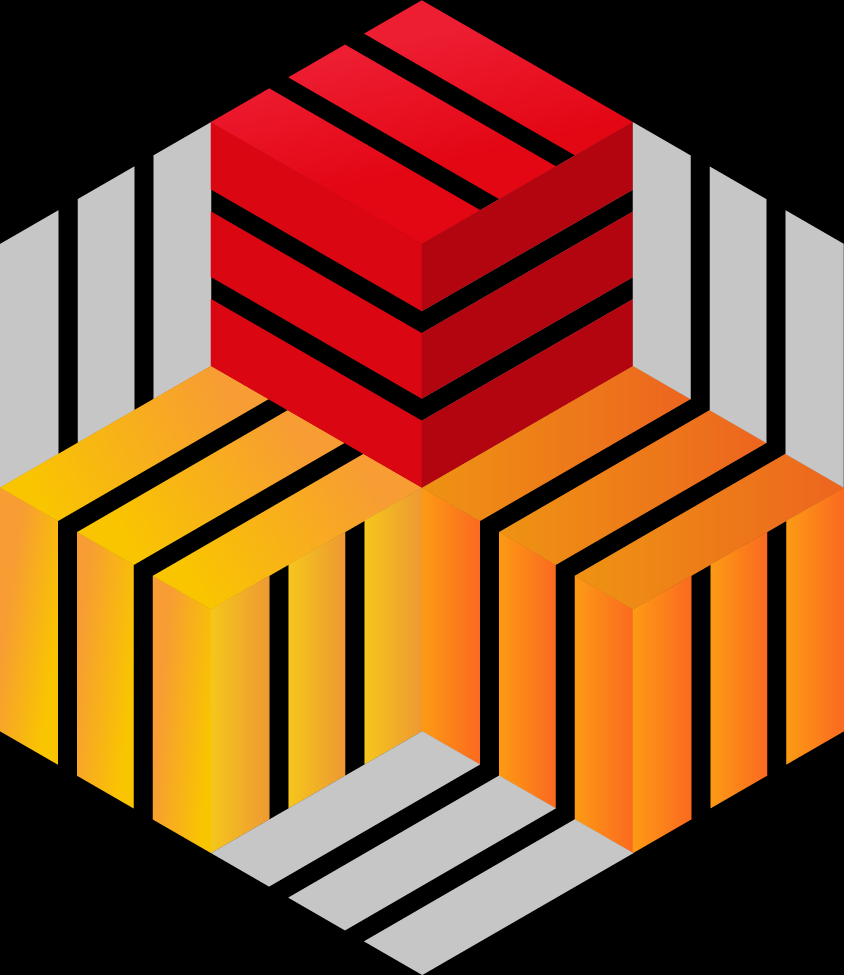 20
* Needs to be deployed
EOS
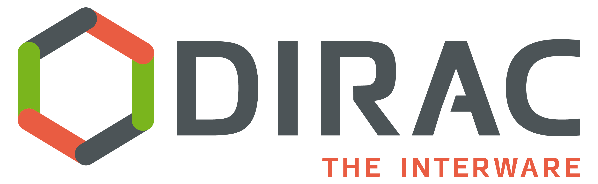 NICA cluster
Tier-1
Tier-2
Govorun
Clouds
UNAM
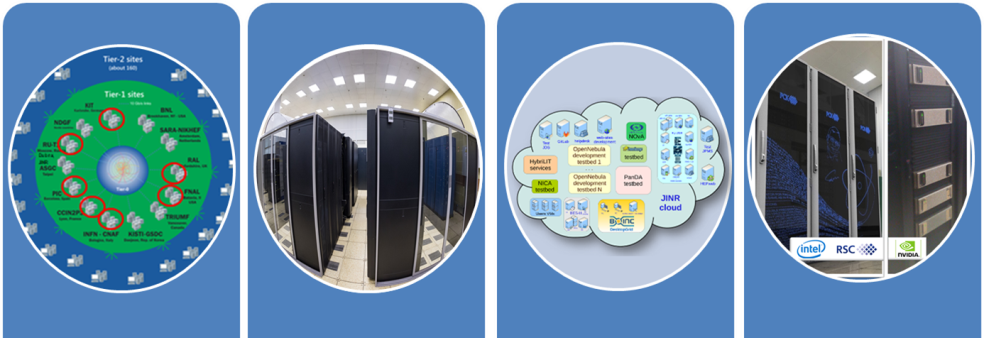 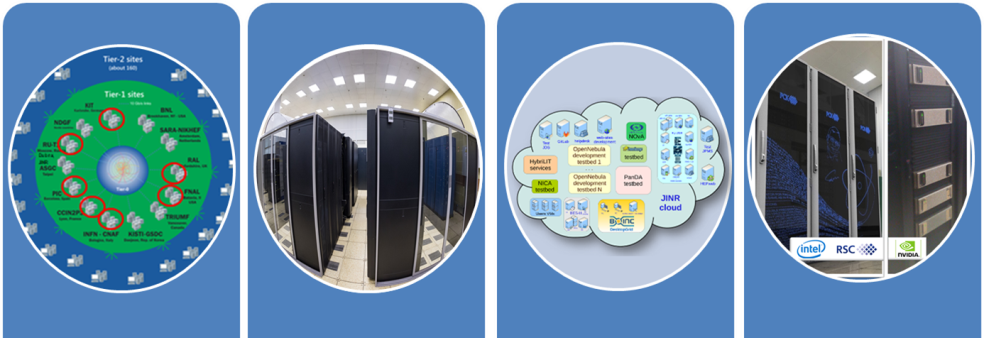 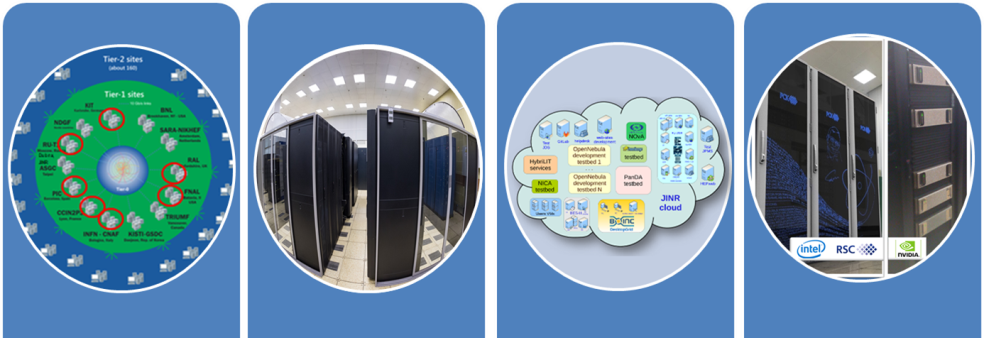 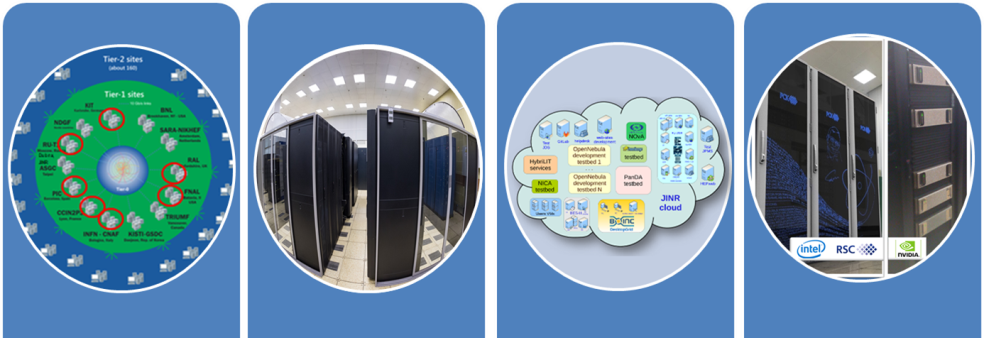 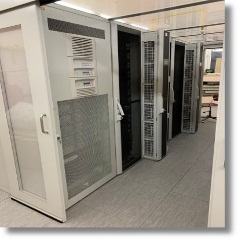 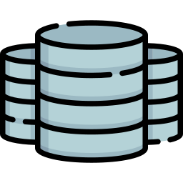 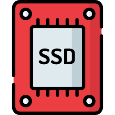 Lustre
Ultra-fast storage
Server side is ready
User defined metadata
Submission parameters
"prod_info": "reg31-mb-femto",
"beam": "Bi",
"target": "Bi",
"energy": "09.2GeV",
"centrality": "mb",
"generator": "UrQMD",
"reco_info": "req31-g4-zin",
"prod_number": 46,
"tasks_to_submit": 2,
"events_per_file": 500,
Automaticly calculated parameters
"username": "amoshkin",(from SSO)
"sites": ["DIRAC.GOVORUN.ru"],
"se": ["JINR-EOS-MPD"],
Input/Output files
"input_file_path" : "/mpd.nica.jinr/models/UrQMD/BiBi/09.2GeV-mp/BiBi-mp10-22-1k-req31",
"input_file_suffix": ".mcDst.root",
"filename_template": "urqmd-BiBi-09.2GeV-mb-eos0-1kev-*job_id*",
"output_file_base_path": "/mpd.nica.jinr/vo/mpd/data",
"outputs": {  "output1": ["models", "mod.root"],
              "output2": ["exp", "reco.root"],
              "output3": ["MiniDst", "MiniDst.root"]}
21
Server side is ready
Input/Output files
"input_file_path" : "/mpd.nica.jinr/models/UrQMD/BiBi/09.2GeV-mp/BiBi-mp10-22-1k-req31",
"input_file_suffix": ".mcDst.root",
"filename_template": "urqmd-BiBi-09.2GeV-mb-eos0-1kev-*job_id*",
"output_file_base_path": "/mpd.nica.jinr/vo/mpd/data",
"outputs": {  "output1": ["models", "mod.root"],
              "output2": ["exp", "reco.root"],
              "output3": ["MiniDst", "MiniDst.root"]}
Payload
root -l -q -b runMC.C\(EGenerators::MCDST,EVMCType::GEANT4,0,\"$FILENAME_TEMPLATE/$INPUT_FILE_SUFFIX\",\"temp.dst.root\",0,$EVENTS_PER_FILE,kFALSE,0\)

root -l -q -b runReco.C\(\"temp.dst.root\",\"$FILENAME_TEMPLATE/$OUTPUT1_EXT\",0,$EVENTS_PER_FILE\)
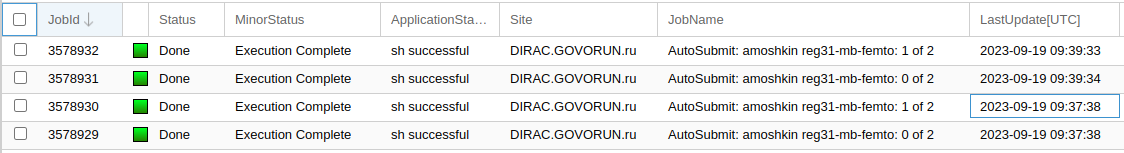 22
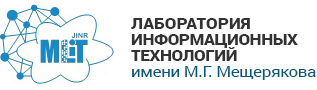 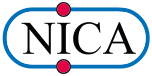 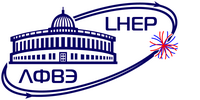 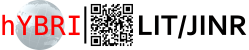 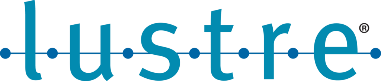 Distributed system for processing and data storage for experiments at the Complex NICA
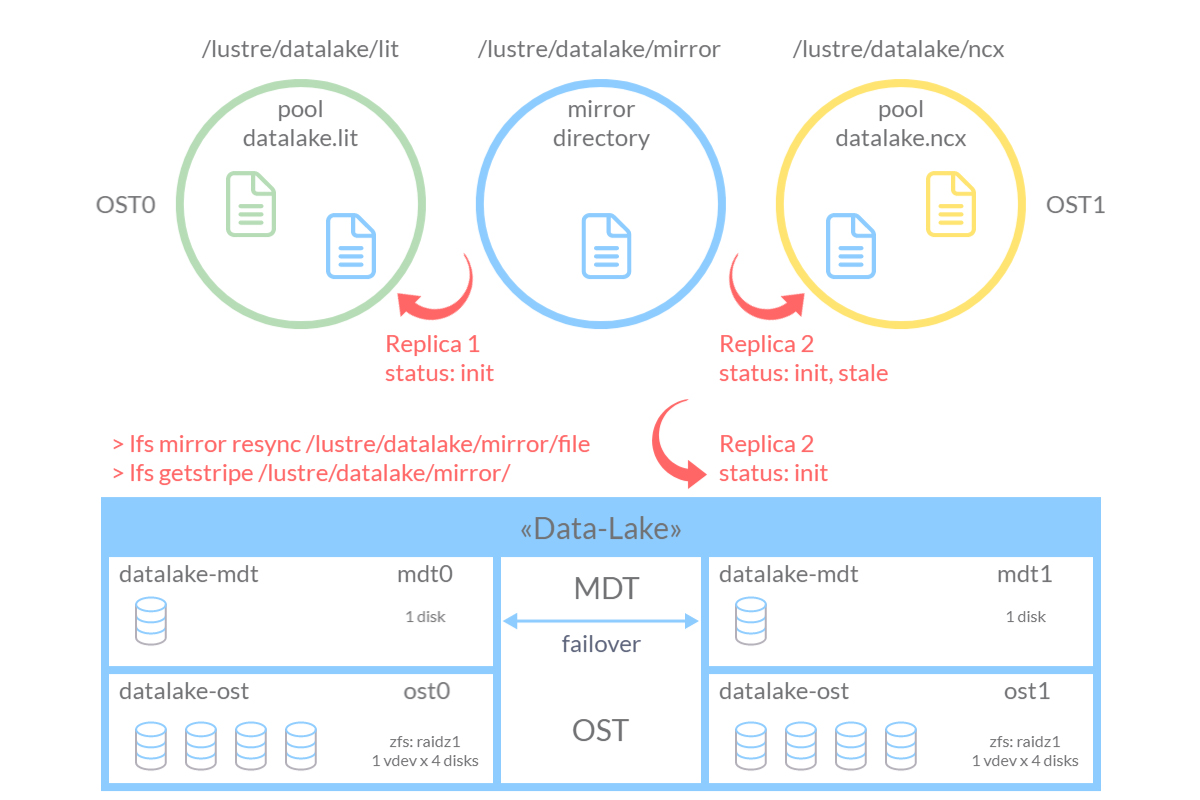 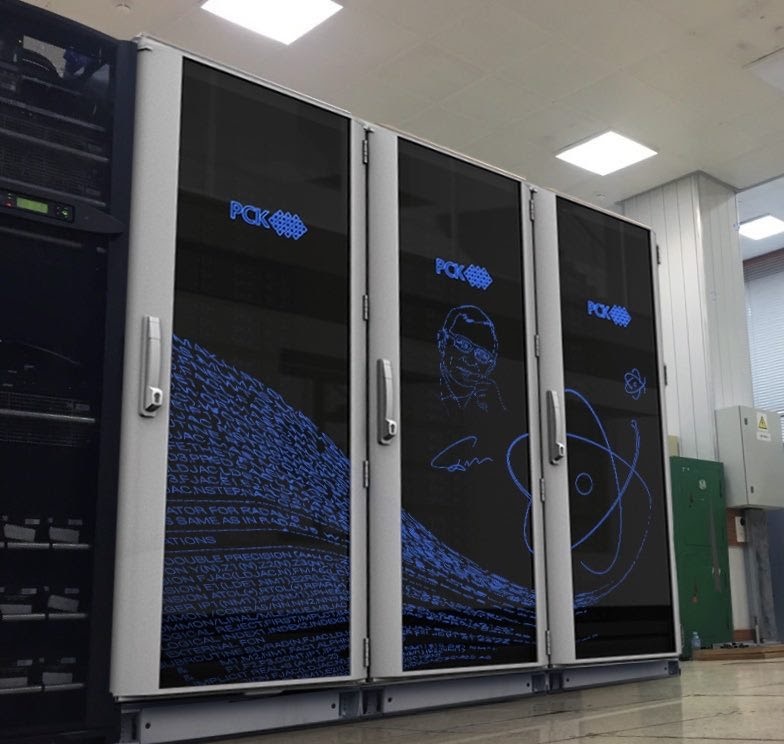 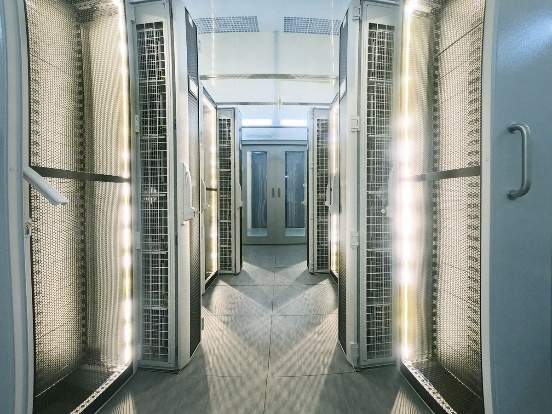 LHEP Team
Moshkin A.A., Rogachevsky O.V., Slepov I.P.
MLIT Team
Belyakov D.V., Dolbilov A.G., Kokorev A.A., Lyubimova M.A., Pelevanuk I.S.,
Podgainy D.V.
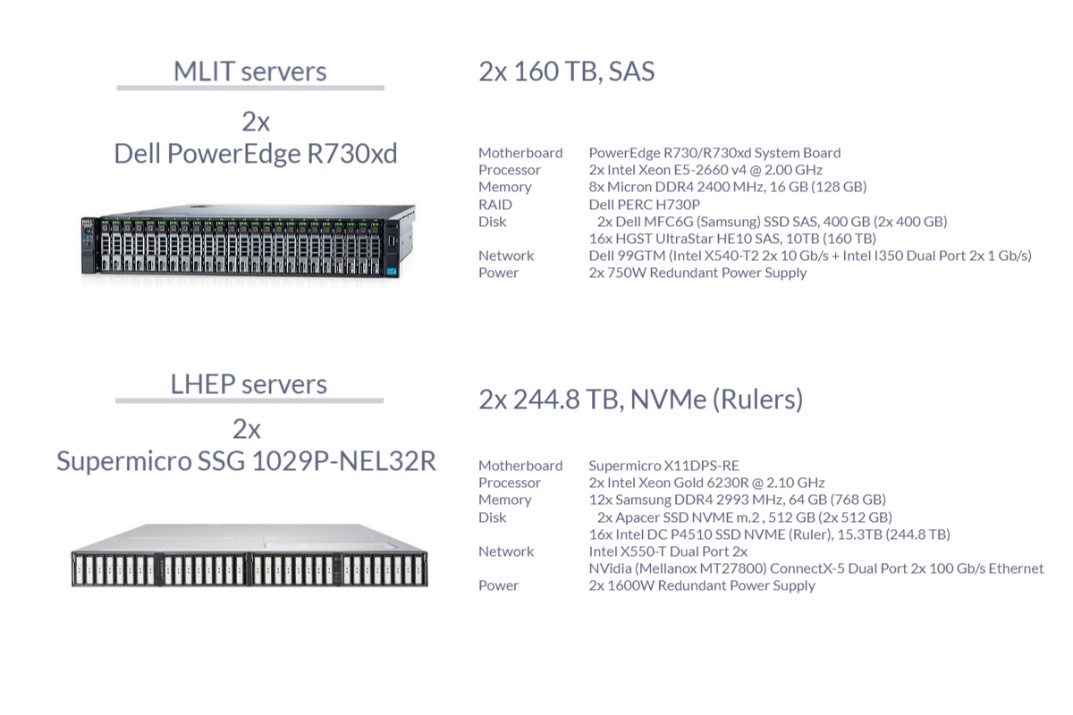 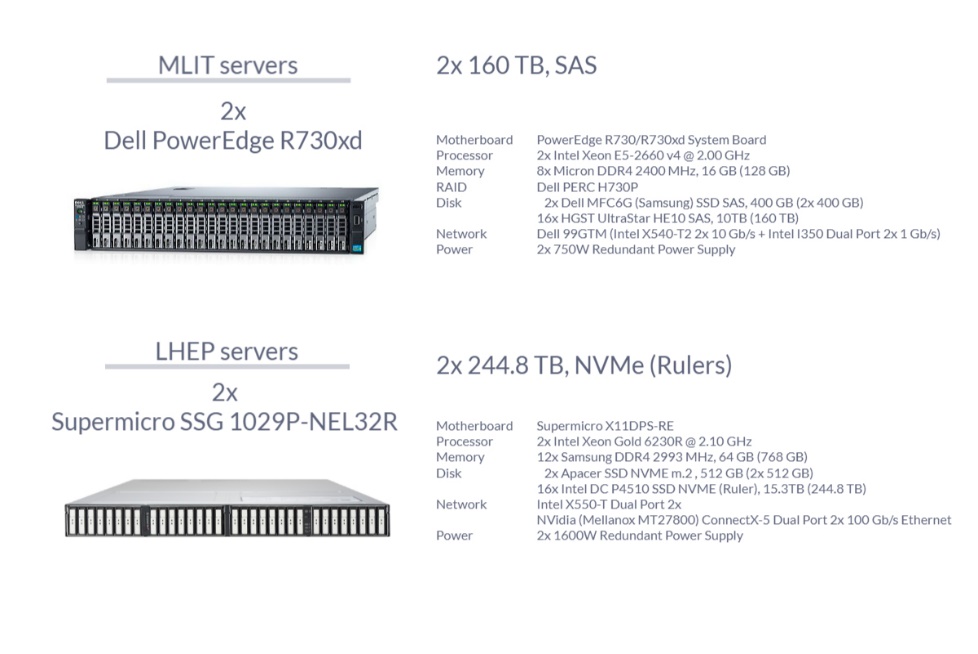 Data flow rates 100 Gbps
23
Conclusion on MPD+DIRAC
It was 4 years of fruitful cooperation between MPD physicists, engineers, developers and administrators:
1.75M jobs successfully completed, 1PB generated
These jobs would took ~9 years to complete with the basic 200 job slots with 100% load. 
But still, some jobs can be completed only on Govorun!
Additional services greatly improve our understanding of computing load, requirements and efficiency.
MPD trains is the next big challenge for us. We are working on providing simple and transparent tool to execute them on MPD distributed infrastructure.
24
Why DIRAC?
1. Single system for all aspects of computing
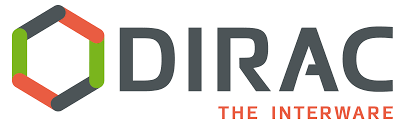 User Interface
API
Central configuration
Data management
Workload management
File Catalog
Integration tools
Workflow management
Metadata management
Accounting
Management
26
Why DIRAC?
2. Good performance
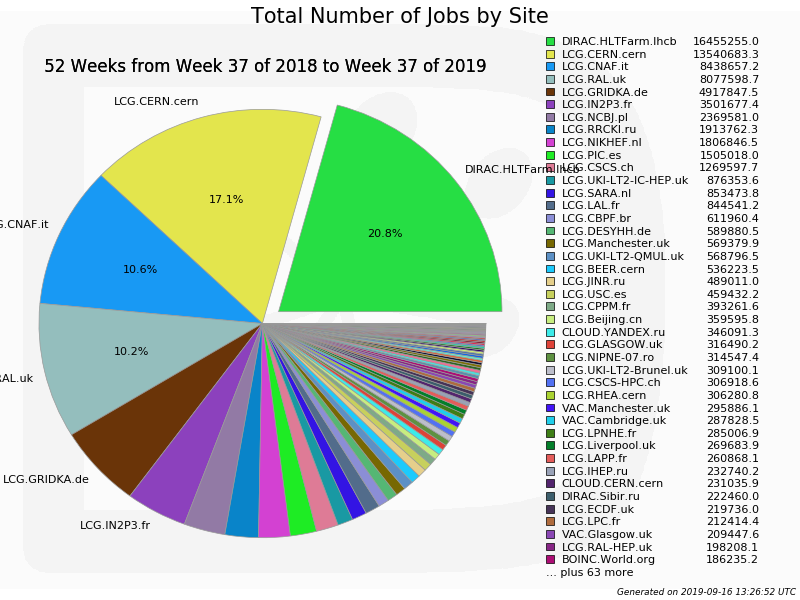 27
Why DIRAC?
3. Active users and developers community
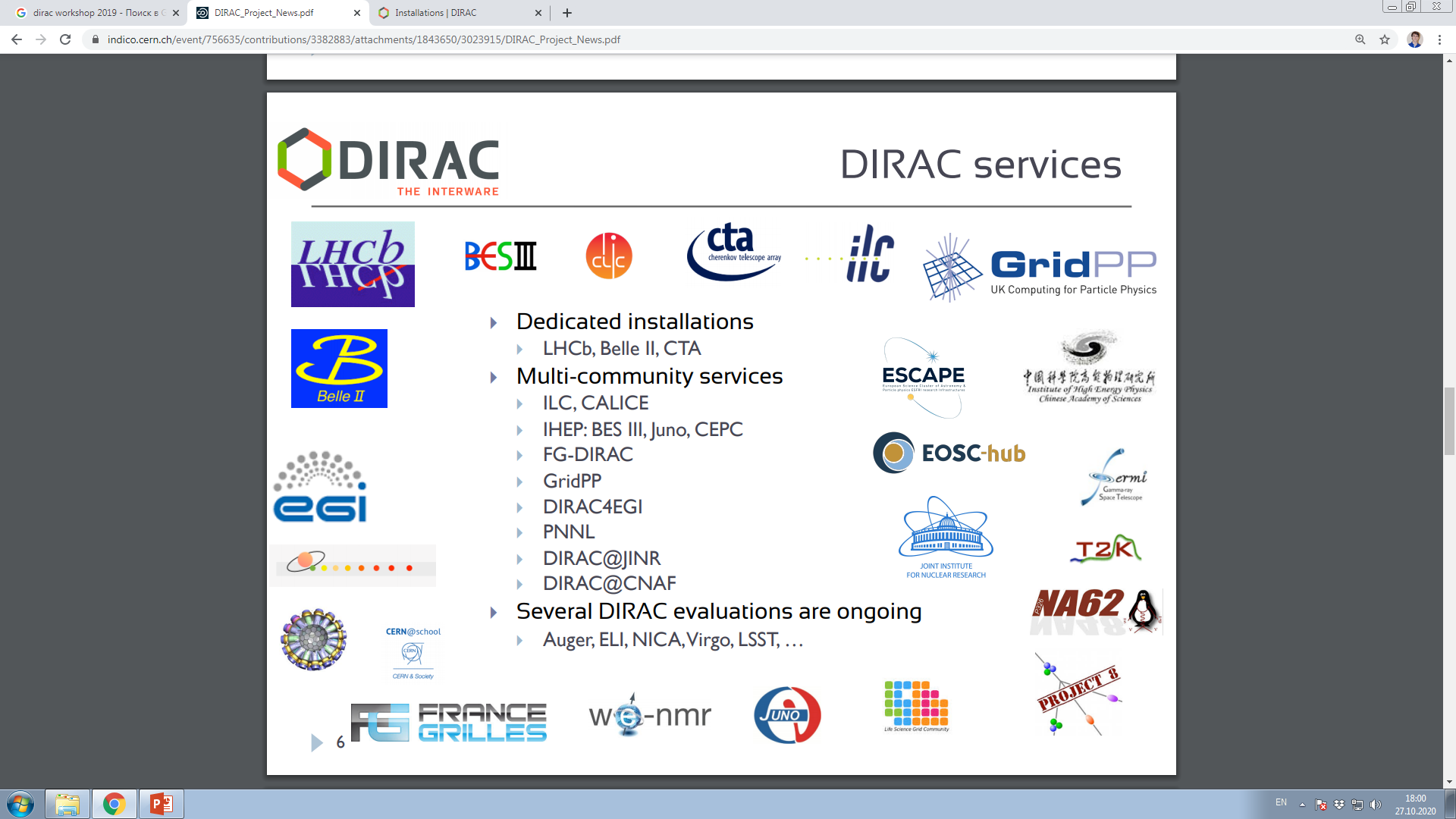 28
Workload management
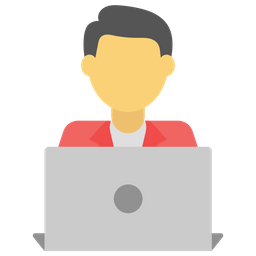 Submit thousand of jobs to DIRAC Job Queue
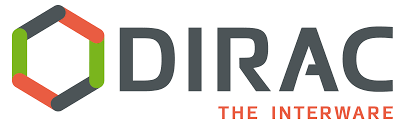 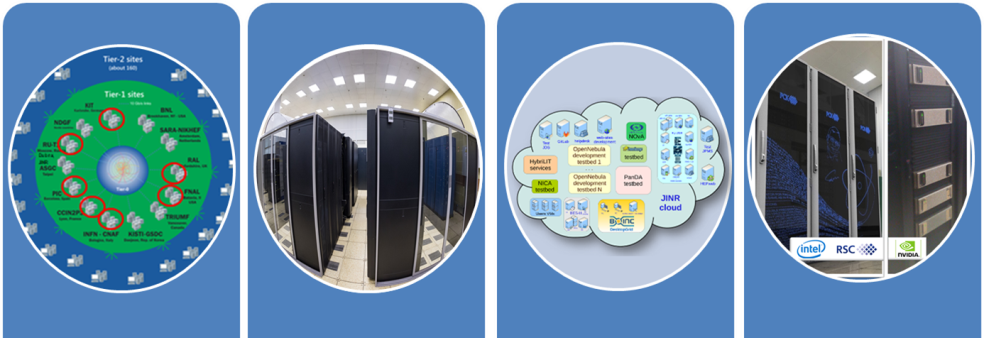 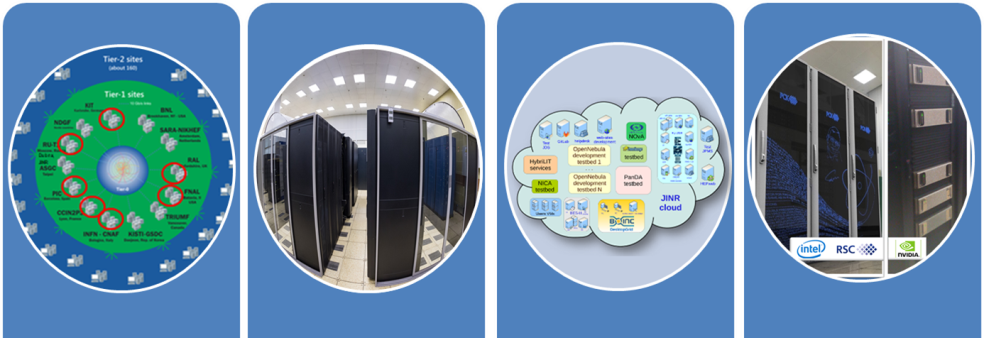 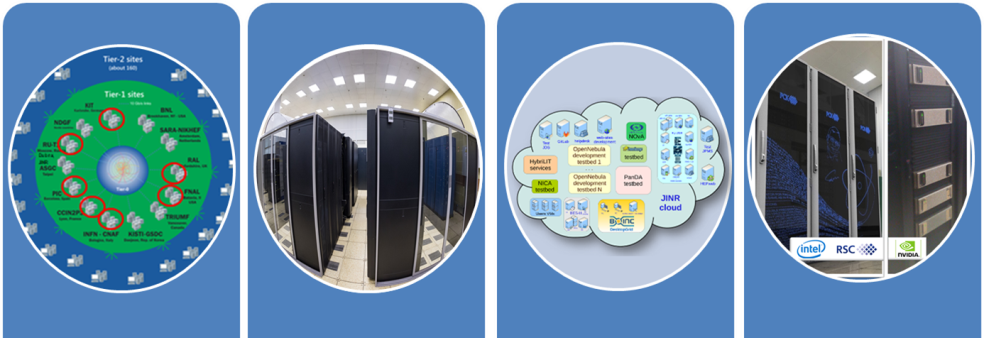 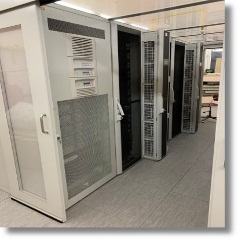 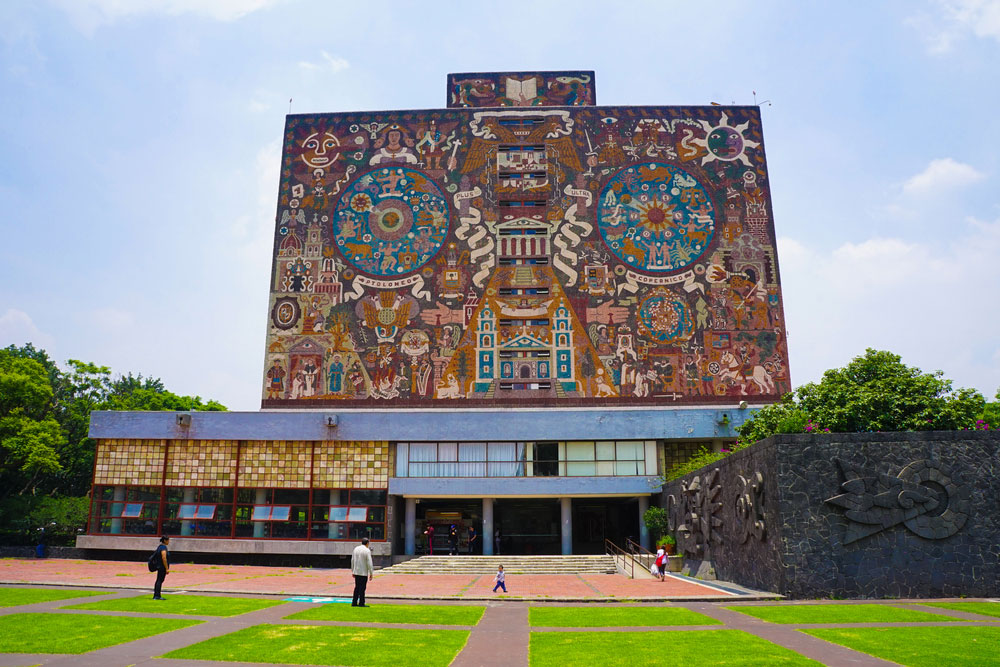 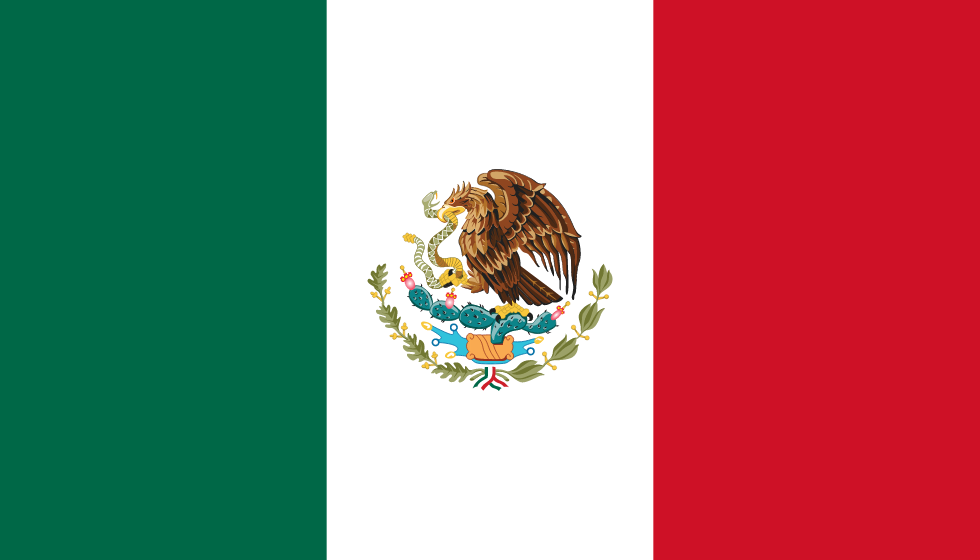 Tier-1
CICC/Tier-2
Clouds
Govorun
29
NICA Cluster
UNAM
Workload management
User Job
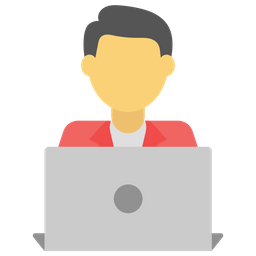 Submit thousand of jobs to DIRAC Job Queue
User Job
User Job
User Job
User Job
User Job
User Job
User Job
User Job
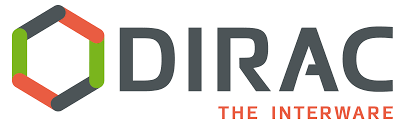 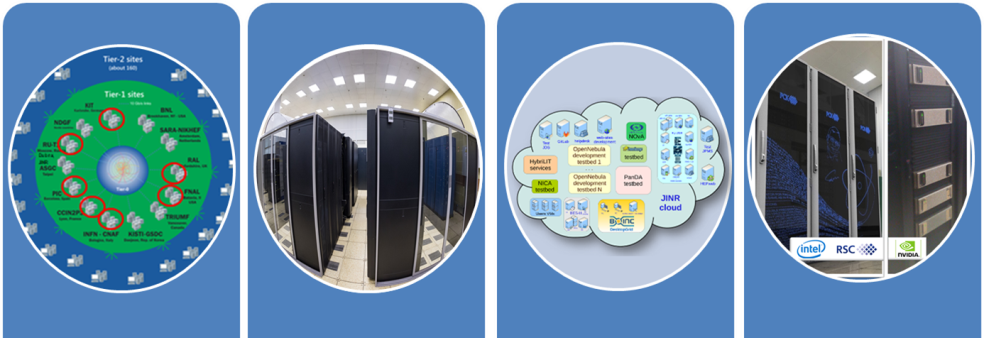 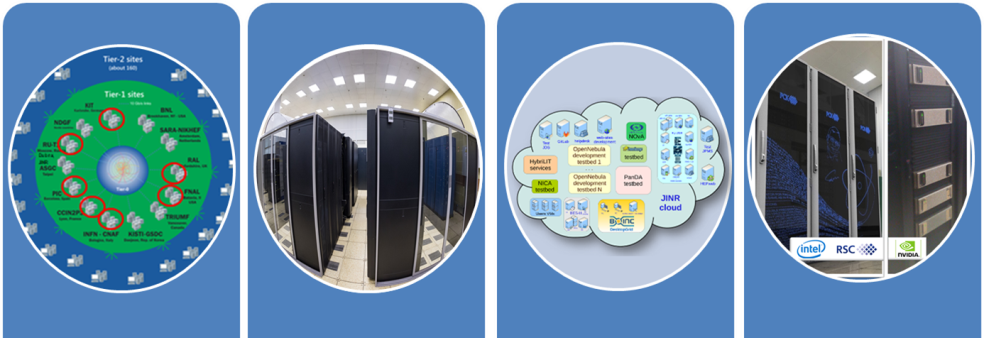 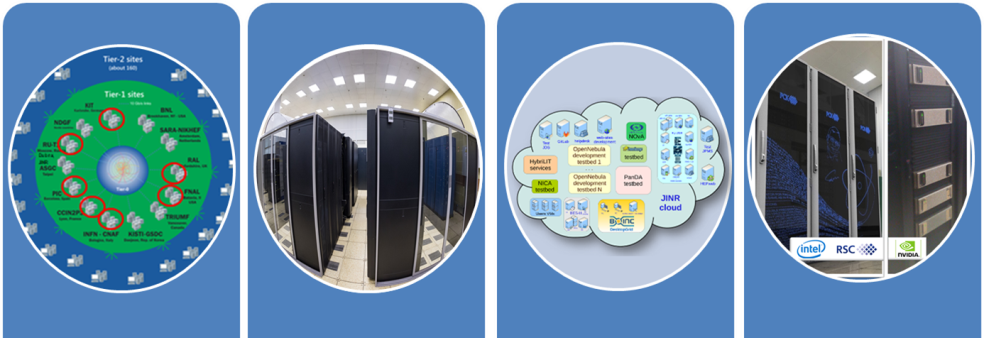 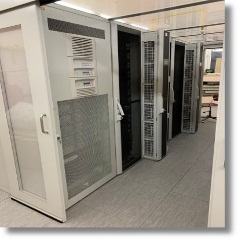 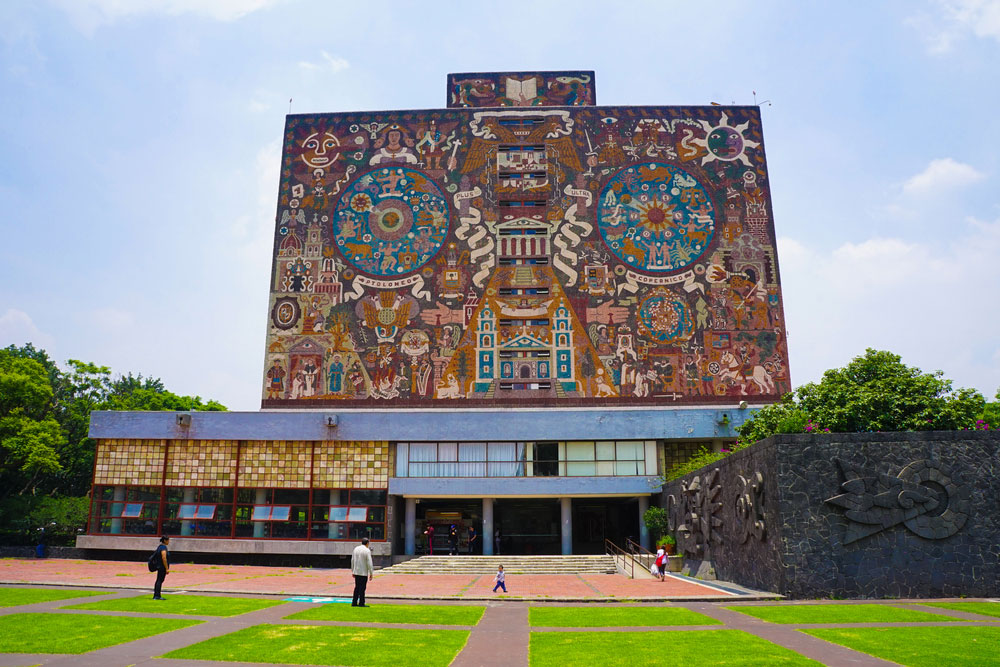 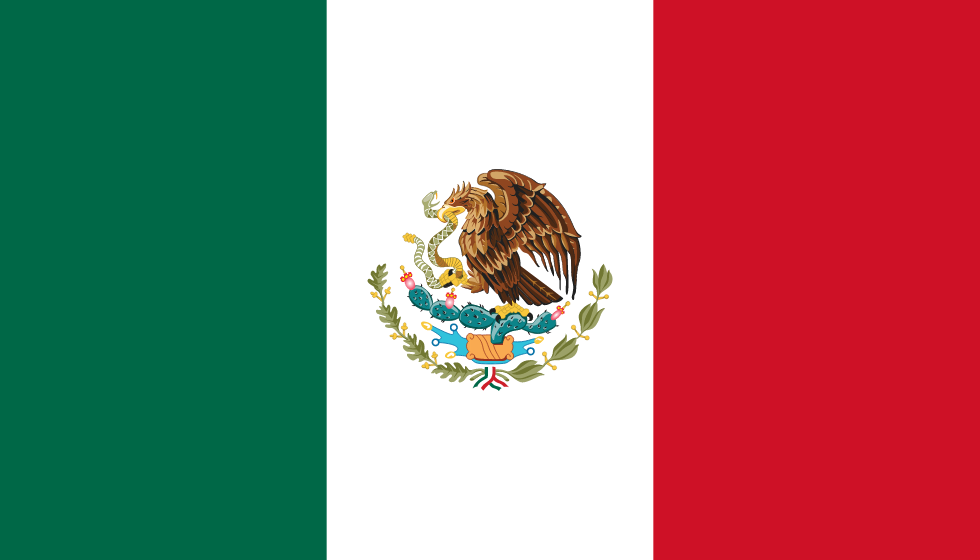 Tier-1
CICC/Tier-2
Clouds
Govorun
30
NICA Cluster
UNAM
Workload management
User Job
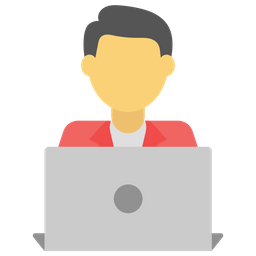 Submit thousand of jobs to DIRAC Job Queue
User Job
User Job
User Job
User Job
User Job
User Job
User Job
User Job
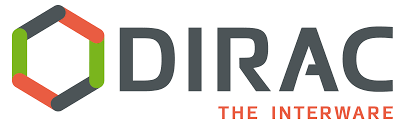 Pilot job
Pilot job
Pilot job
Pilot job
Pilot job
Pilot job
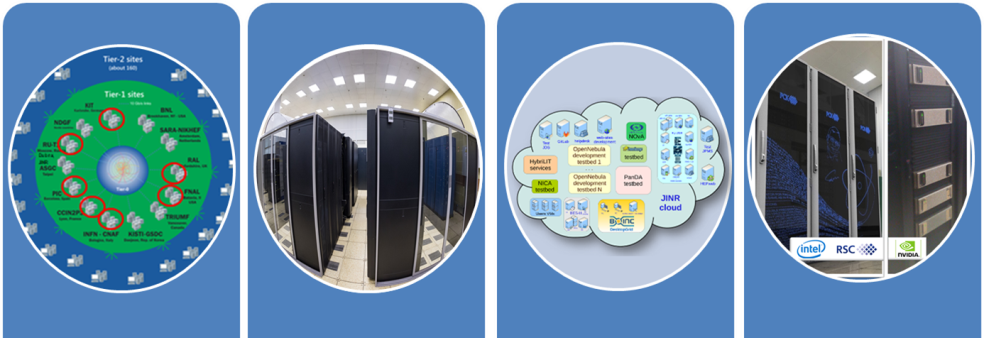 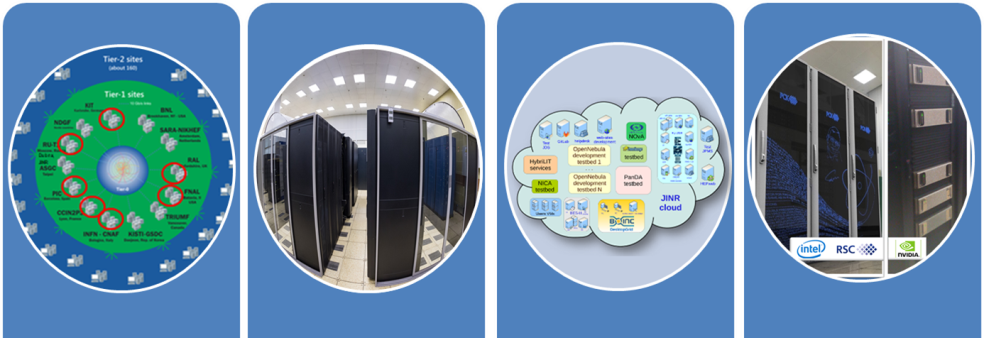 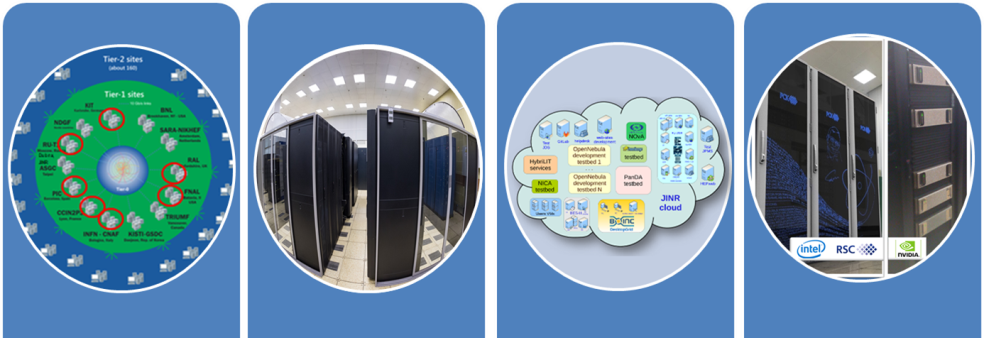 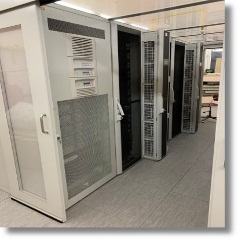 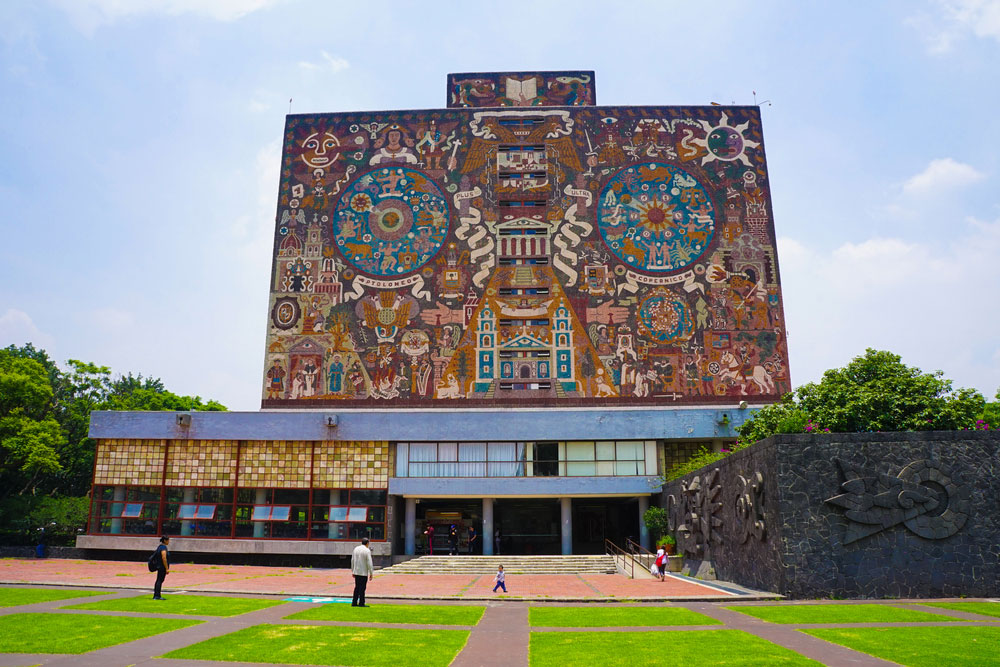 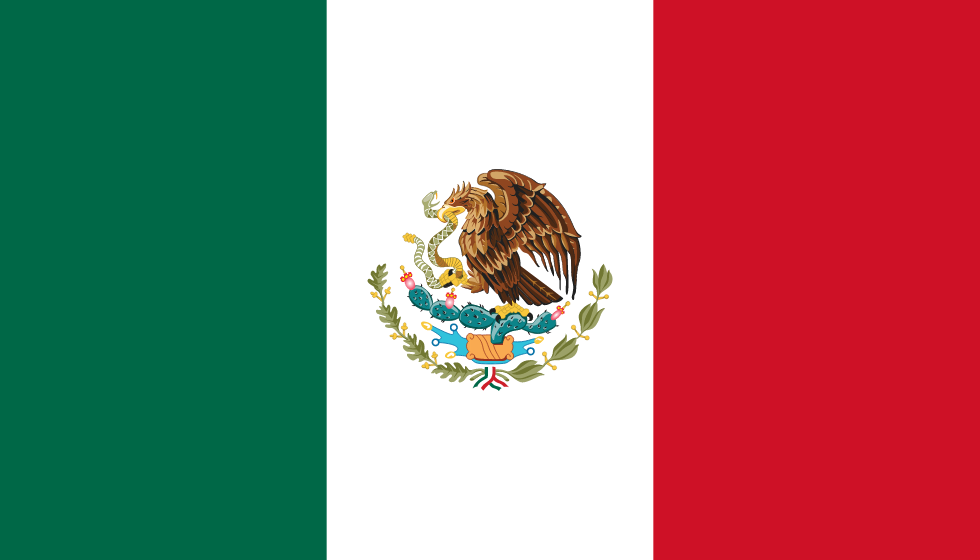 Tier-1
CICC/Tier-2
Clouds
Govorun
31
NICA Cluster
UNAM
Workload management
User Job
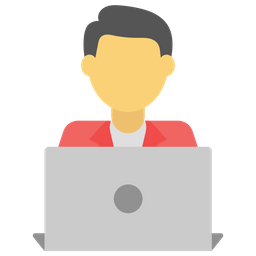 Submit thousand of jobs to DIRAC Job Queue
User Job
User Job
User Job
User Job
User Job
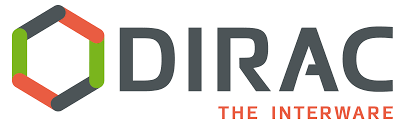 Pilot job
Pilot job
Pilot job
Pilot job
Pilot job
Pilot job
User Job
User Job
User Job
User Job
User Job
User Job
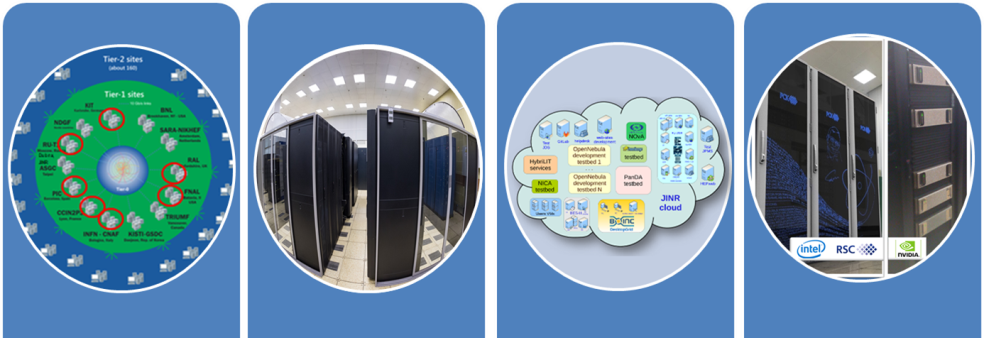 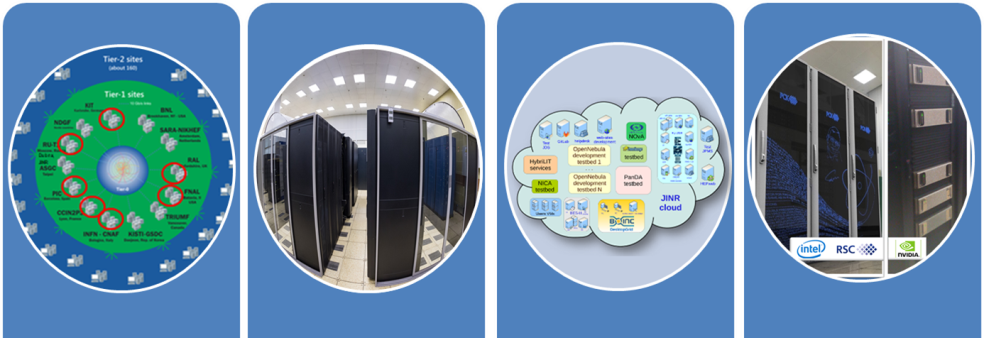 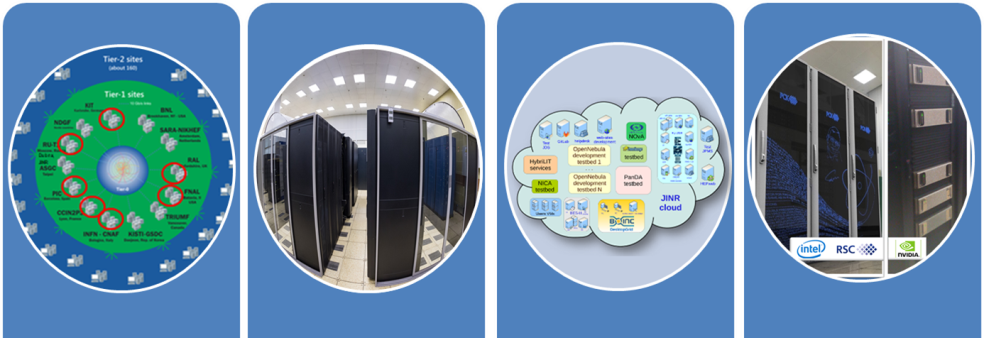 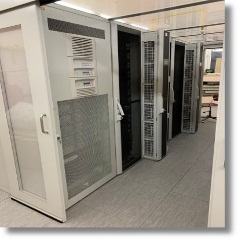 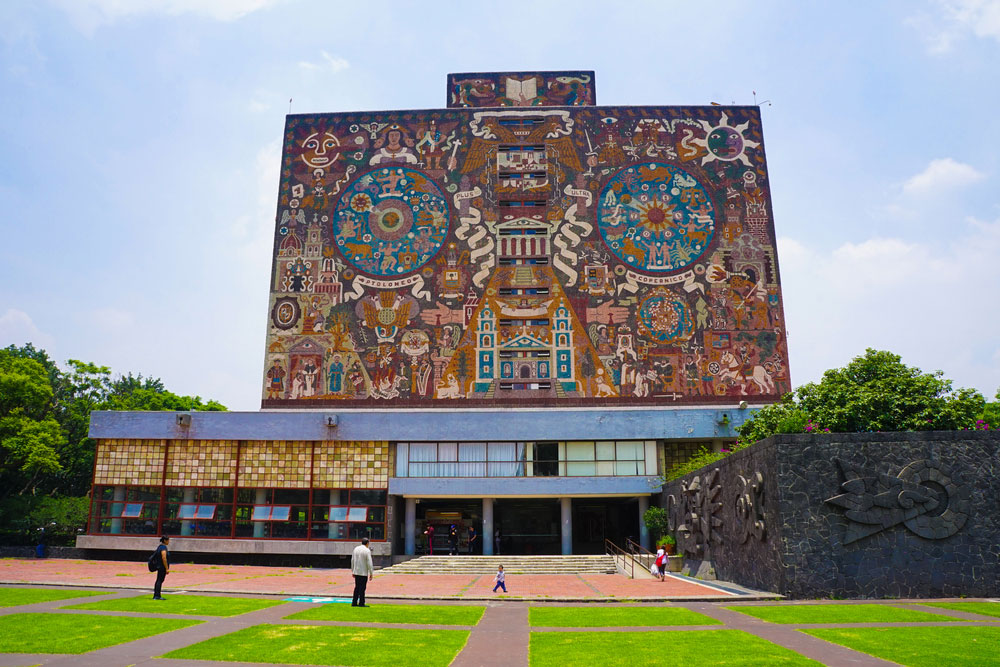 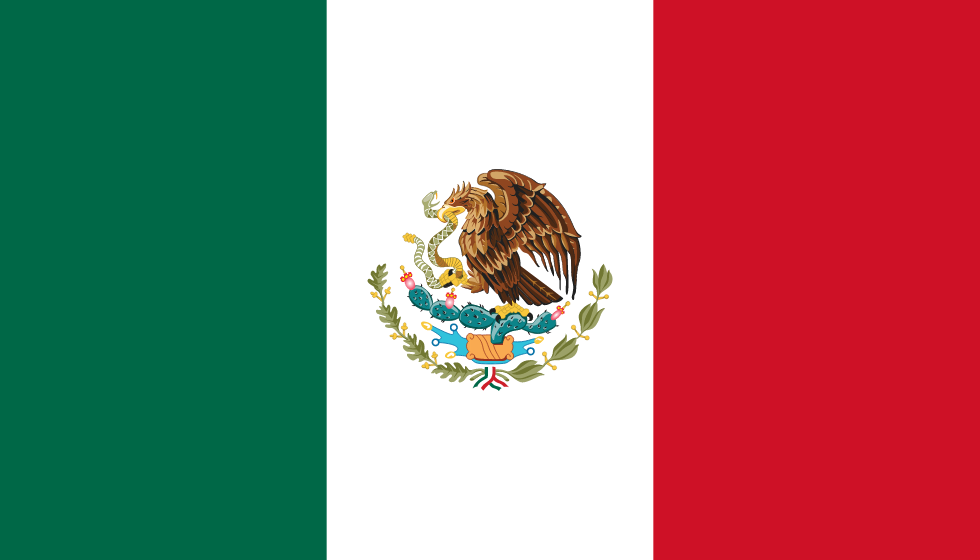 Tier-1
CICC/Tier-2
Clouds
Govorun
32
NICA Cluster
UNAM
Workload management
User Job
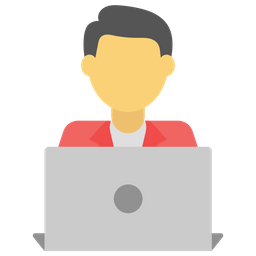 Submit thousand of jobs to DIRAC Job Queue
User Job
User Job
User Job
User Job
User Job
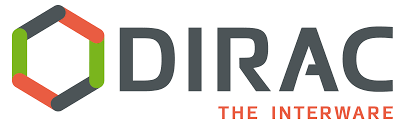 Pilot job
Pilot job
Pilot job
Pilot job
Pilot job
Pilot job
User Job
User Job
User Job
User Job
User Job
User Job
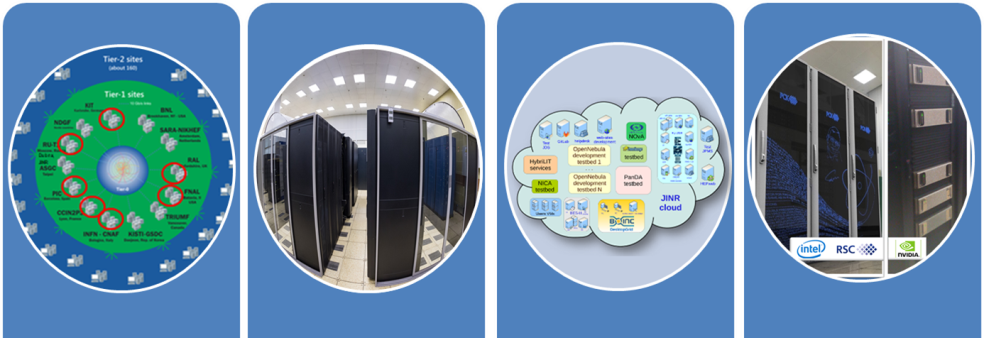 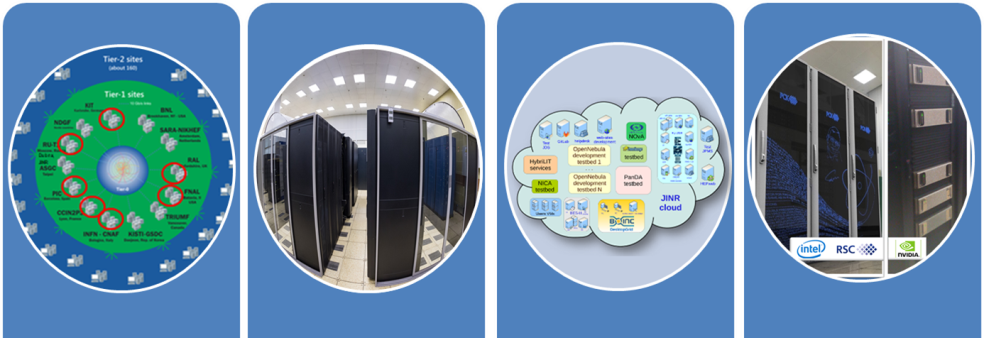 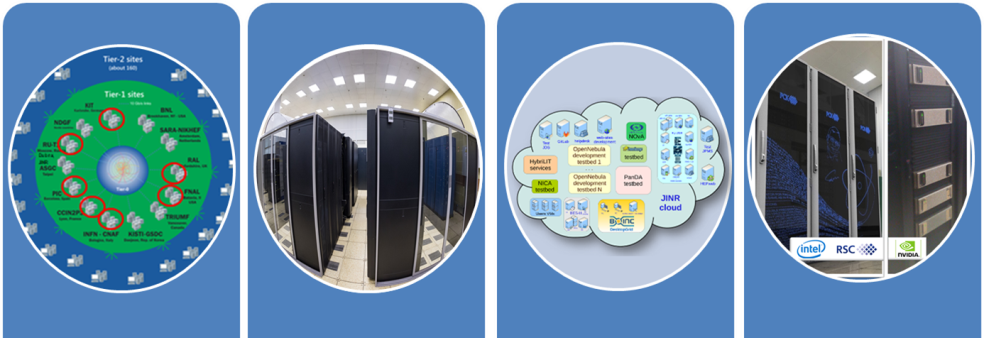 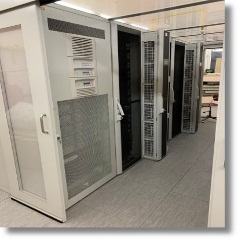 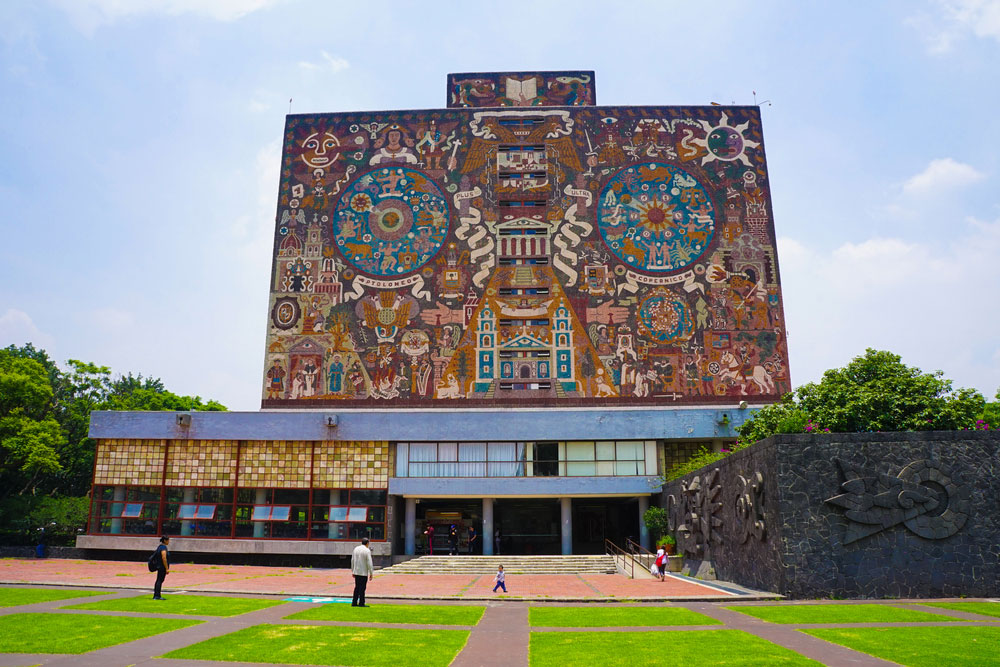 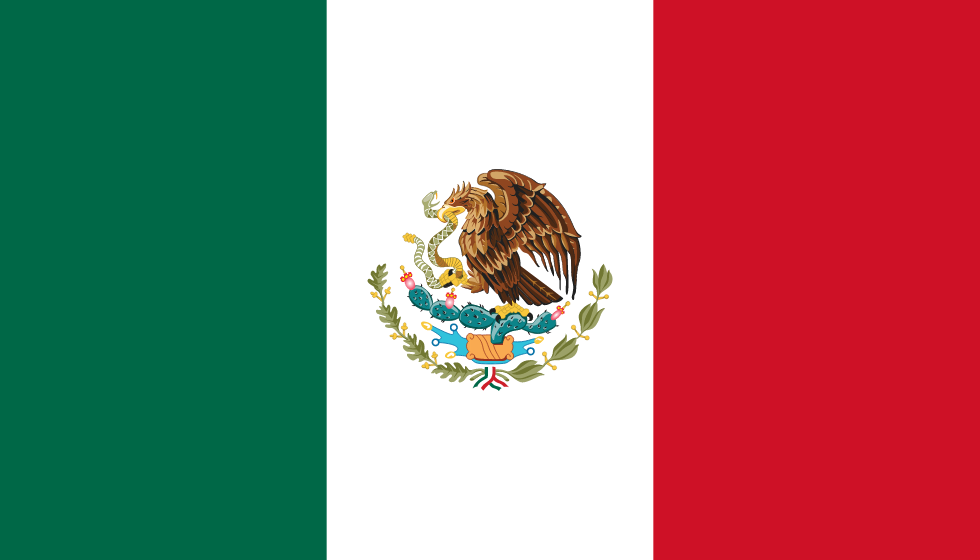 Tier-1
CICC/Tier-2
Clouds
Govorun
33
NICA Cluster
UNAM